frage 1 zum harnwegsinfekt
dysurie, algurie und pollakisurie sind typische zeichen von 

bakterien > 10.000 / ml urin 
zystitis
kompliziertem harnwegsinfekt
pyelonephritis
frage 2 zum harnwegsinfekt
folgende massnahme wäre mehr als eine rein symptomatische therapie bei unkompliziertem harnwegsinfekt 

fosfomycin 
viel trinken
blase leeren
ibuprofen
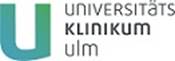 richtiges behandeln von harnwegsinfektionen – wie man fallstricke vermeidet
offenlegung: 750 €
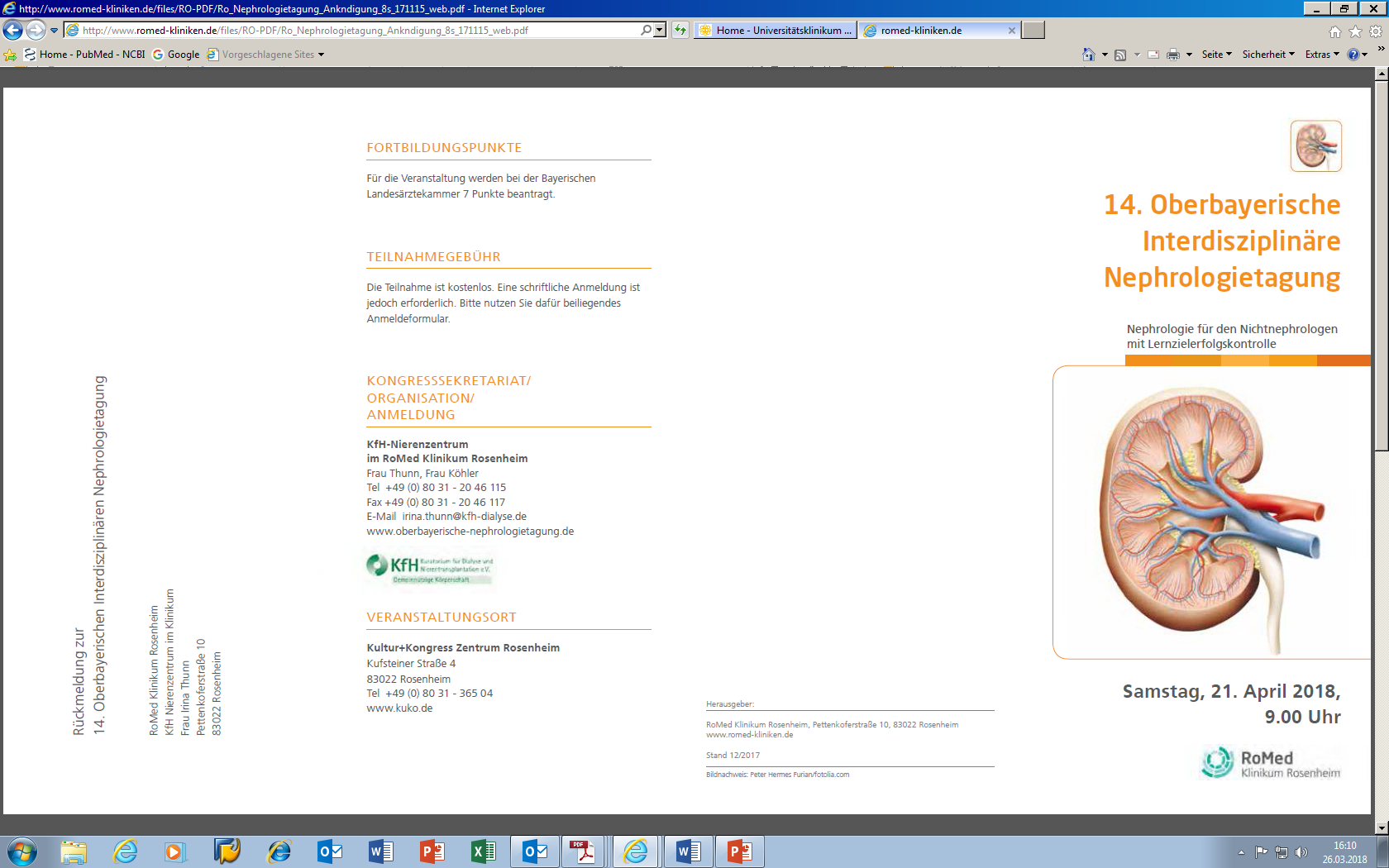 frieder keller 
+ rené van erp, reinhard fuenfstueck
1. formen der harnwegsinfektion
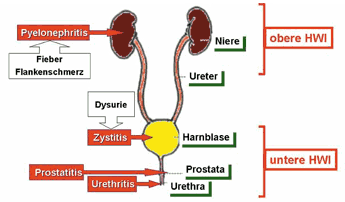 unterschied
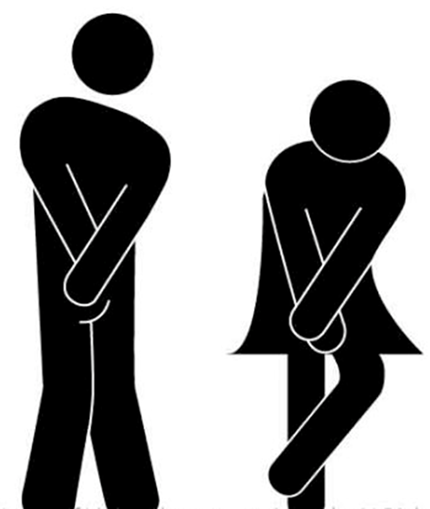 asymptomatische bakteriurie
zystitis (dd interstitielle zystits)
unkomplizierte harnwegsinfektion
komplizierter harnwegsinfekt
pyelonephritis (=> urosepsis )
rezidivierender harnwegsinfekt (> 3 x in 1 jahr)
harnwegsinfekt = frauen krankheit ? 		Expert Rev Vaccines. 2012; 11: 663–676
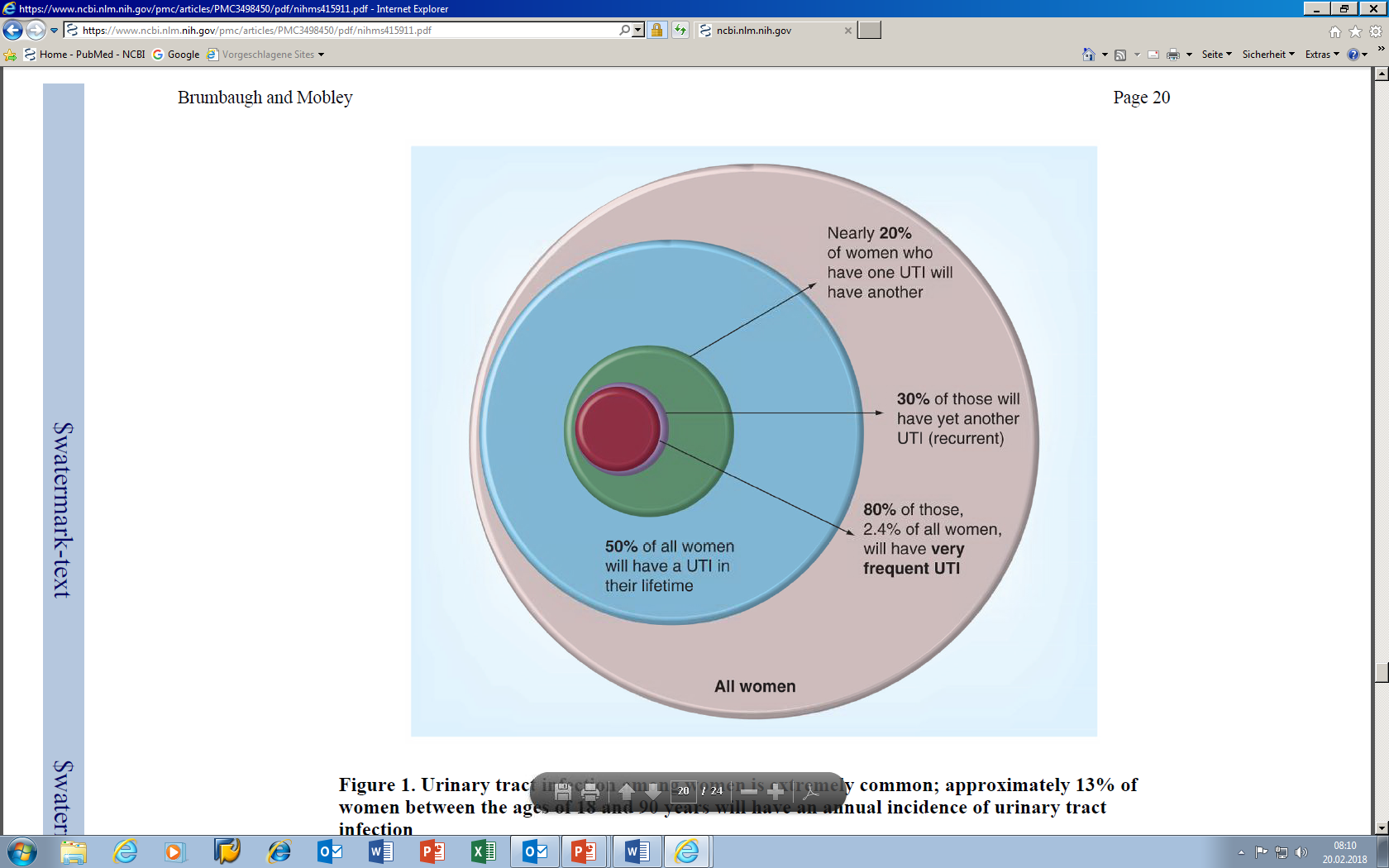 Sudan J Paediatr. 2015; 15: 27–36. The results of different diagnostic imaging studies used in children with urinary tract infection. Majida Noori Nasaif
bei kindern sind harnwegsinfekte häufig: mädchen >> jungs , cystitis = pyelonephritis
Percentage of urinatry tract infactions
Marco CA, Schoenfeld CN, Hansen KN, Hexter DA, Stearns DA, Kelen GD. Fever in geriatric emergency patients: clinical features associated with serious illness. Ann Emerg Med. 1995; 26: 18-24.
harnwegsinfekt = zweithäufigste infektion im krankenhaus
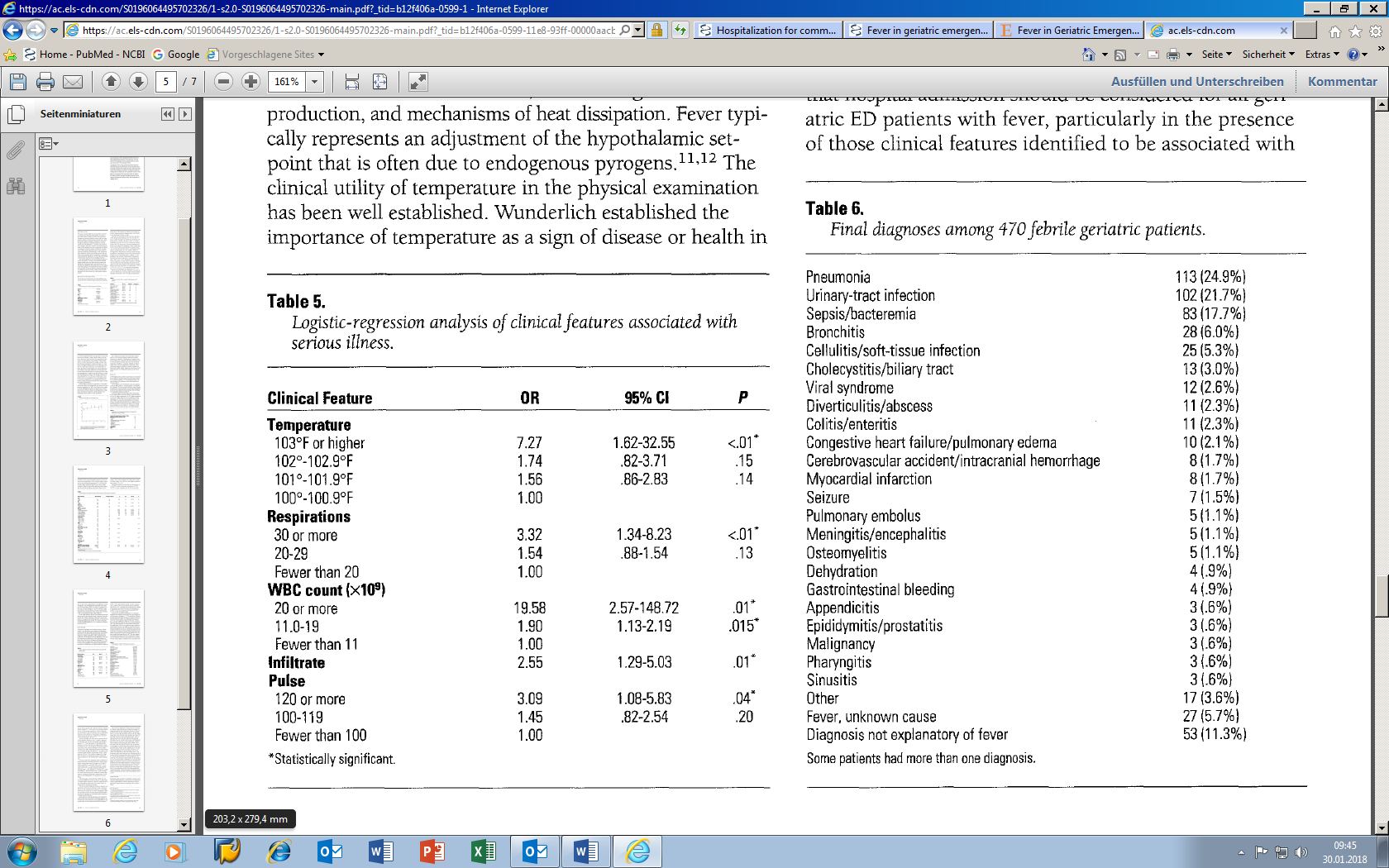 asymptomatische bakteriurie
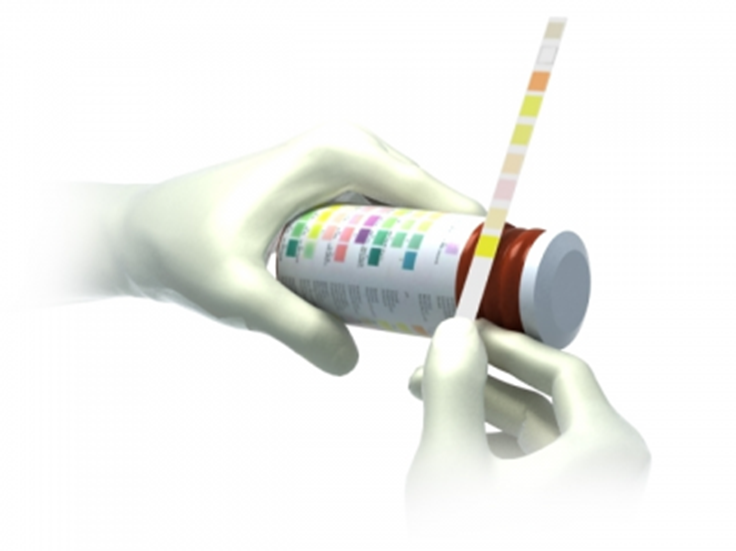 keine kontamination ?!

bei 5% aller frauen vorliegend

prinzipiell keine therapie notwendig ...  

… nur bei anomalien der harnwege (obstruktion),  schwangerschaft und kindern
symptome ? !
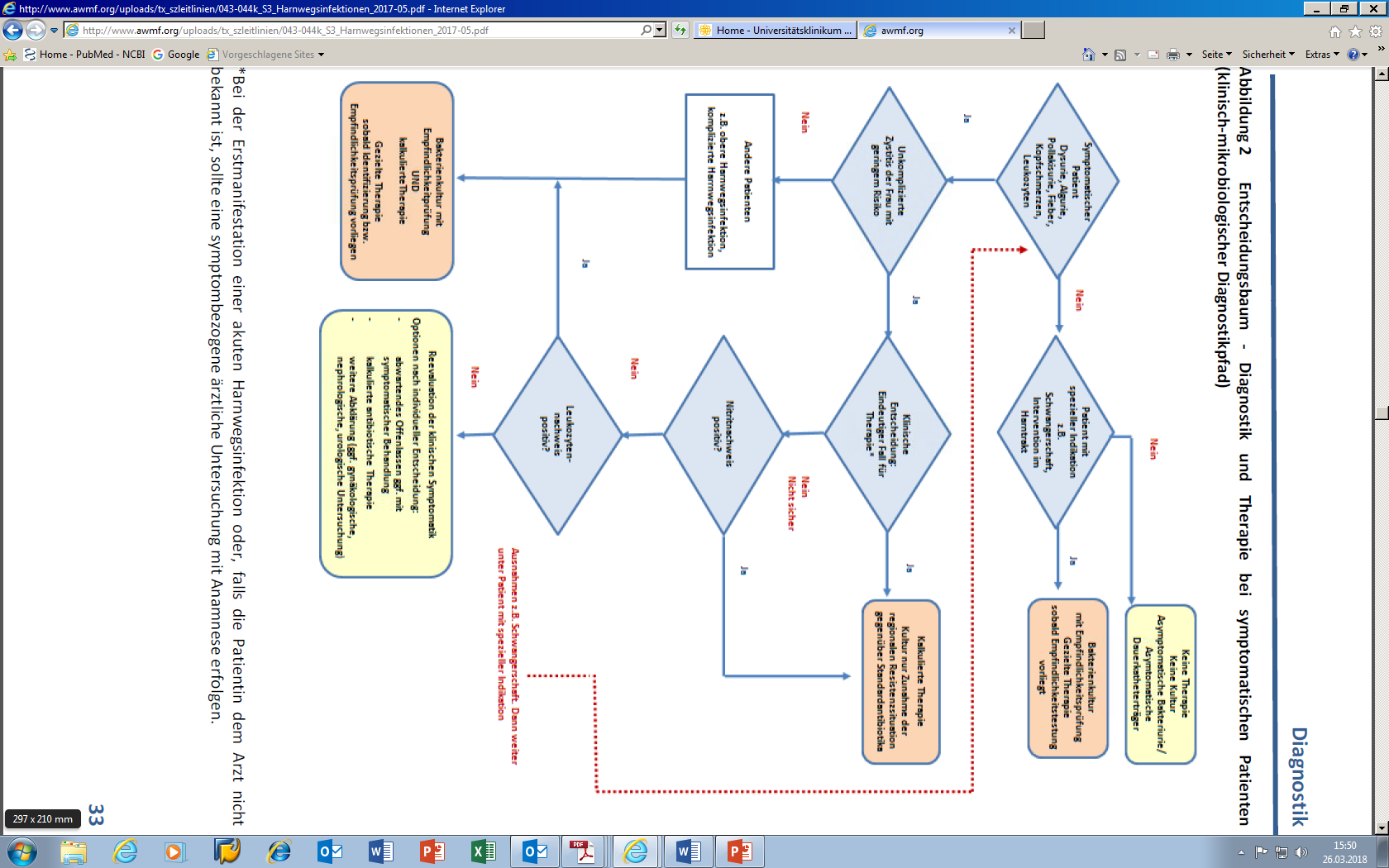 komplizierte harwegsinfektionen
=  alle hwi bei personen mit besonderen risikofaktoren für einen schweren verlauf oder folgeschäden:

harnabflussstörungen funkt./ anat./ neurologisch
obere hwi
fieber
diabetes mellitus
niereninsuffizienz
immunsuppression 
dauerkatheter, z.n. hw-op.
urolithiasis (steine), tumore
nosokomiale harnwegsinfekte
alle hwi bei männern
dauer der symptome > 1 woche (insbes. unter antibiotischer tx)
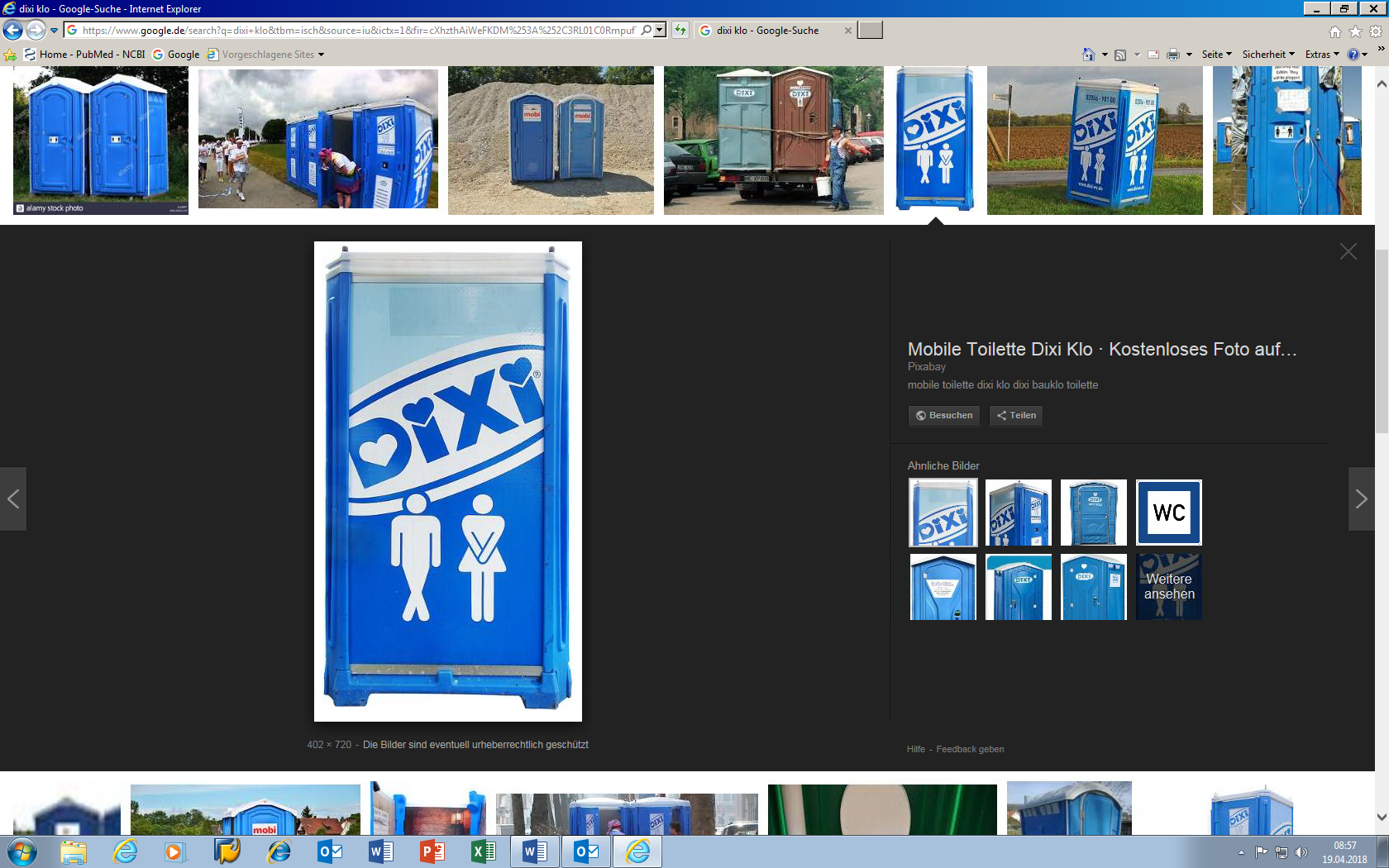 2. diagnostik: urinstreifentest, urinsediment, phasenkontrast
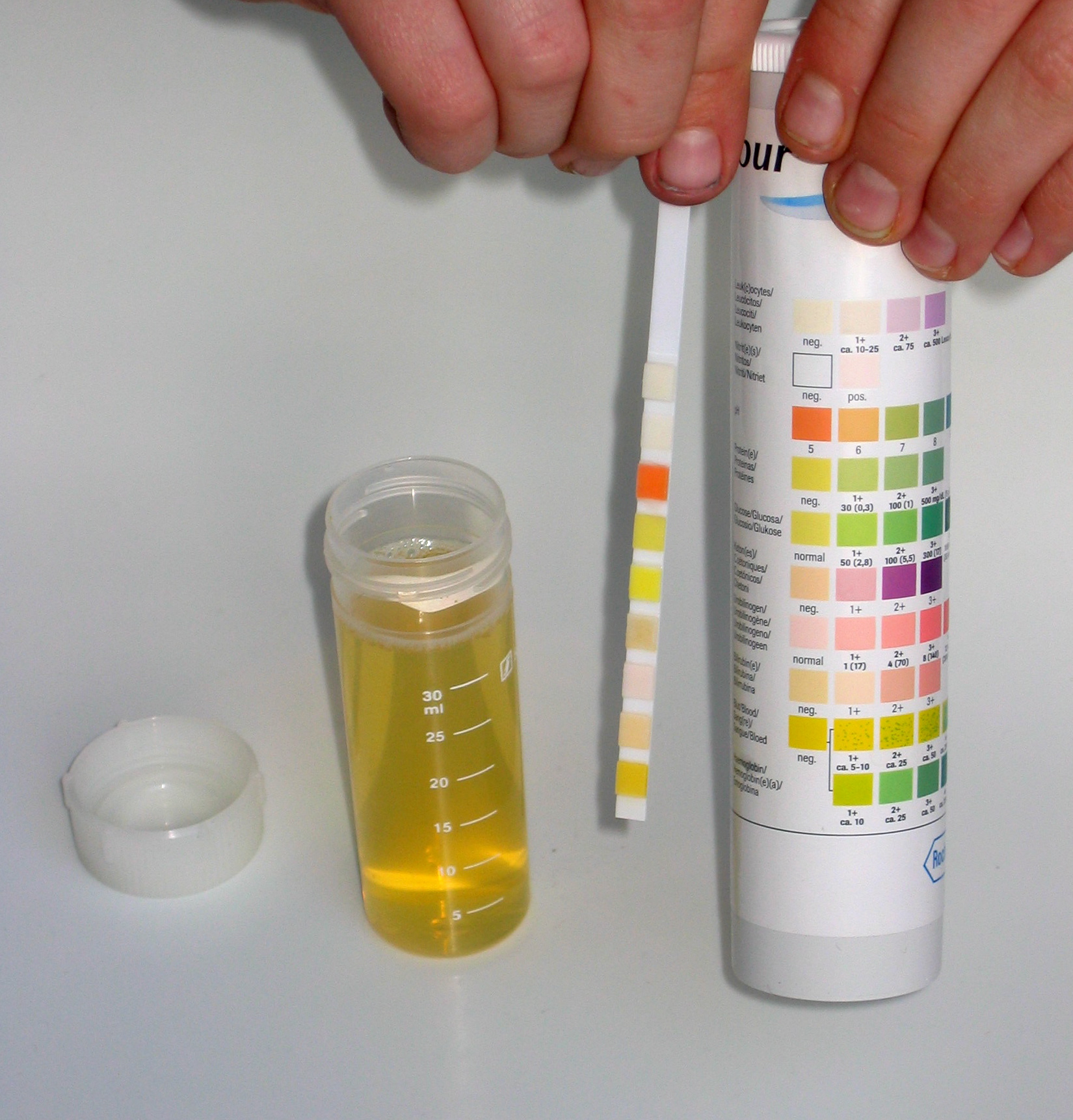 <= kann
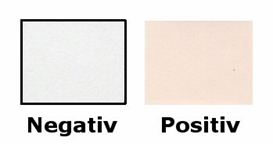 nitrit + = ist hwi
<= kann
norm
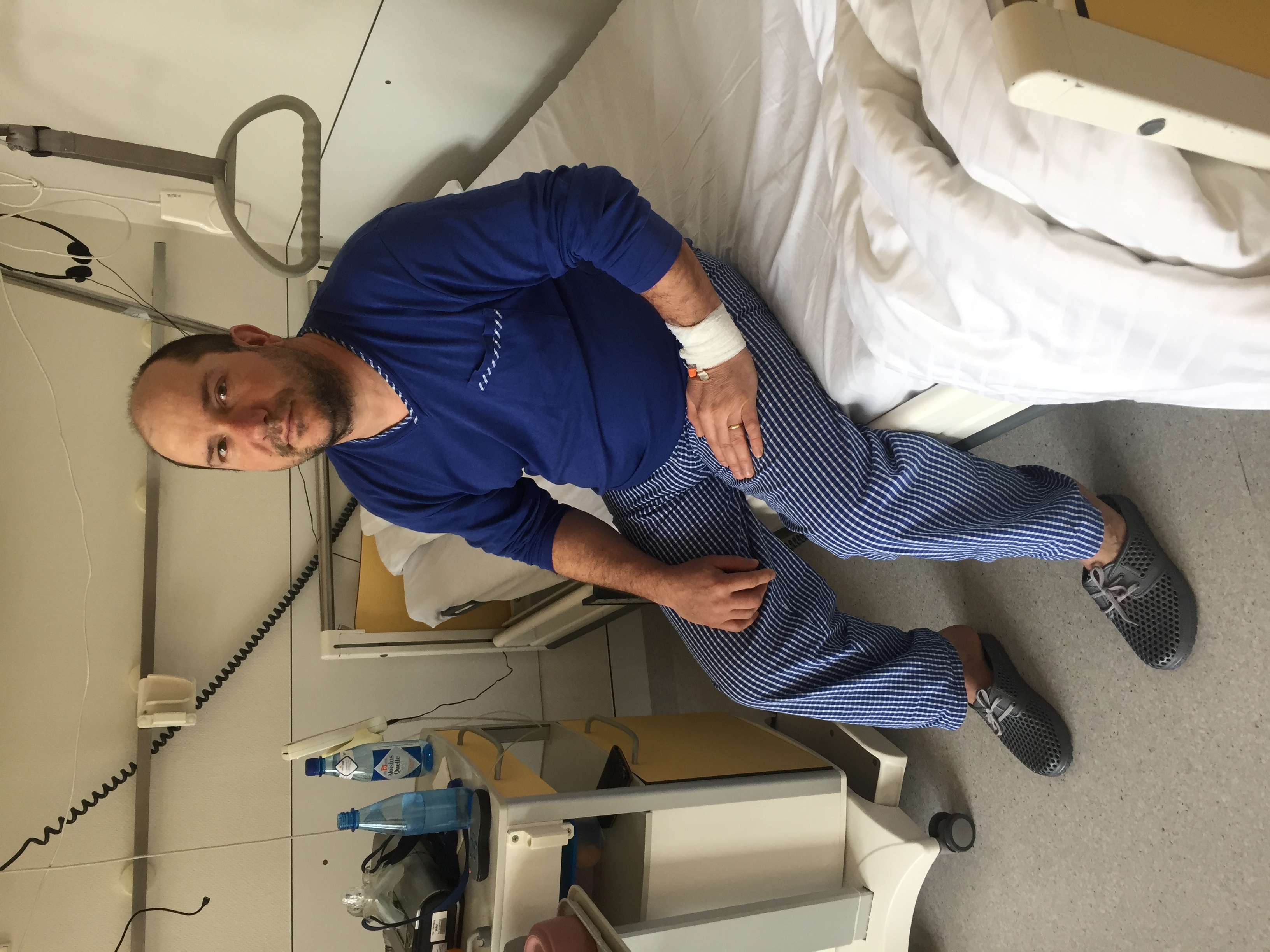 45 jähriger fieber, flankenschmerz + nitrit pos urinmikrobiologie abwarten ?ampicillin ?
45 jähriger fieber, flankenschmerz + nitrit pos urin
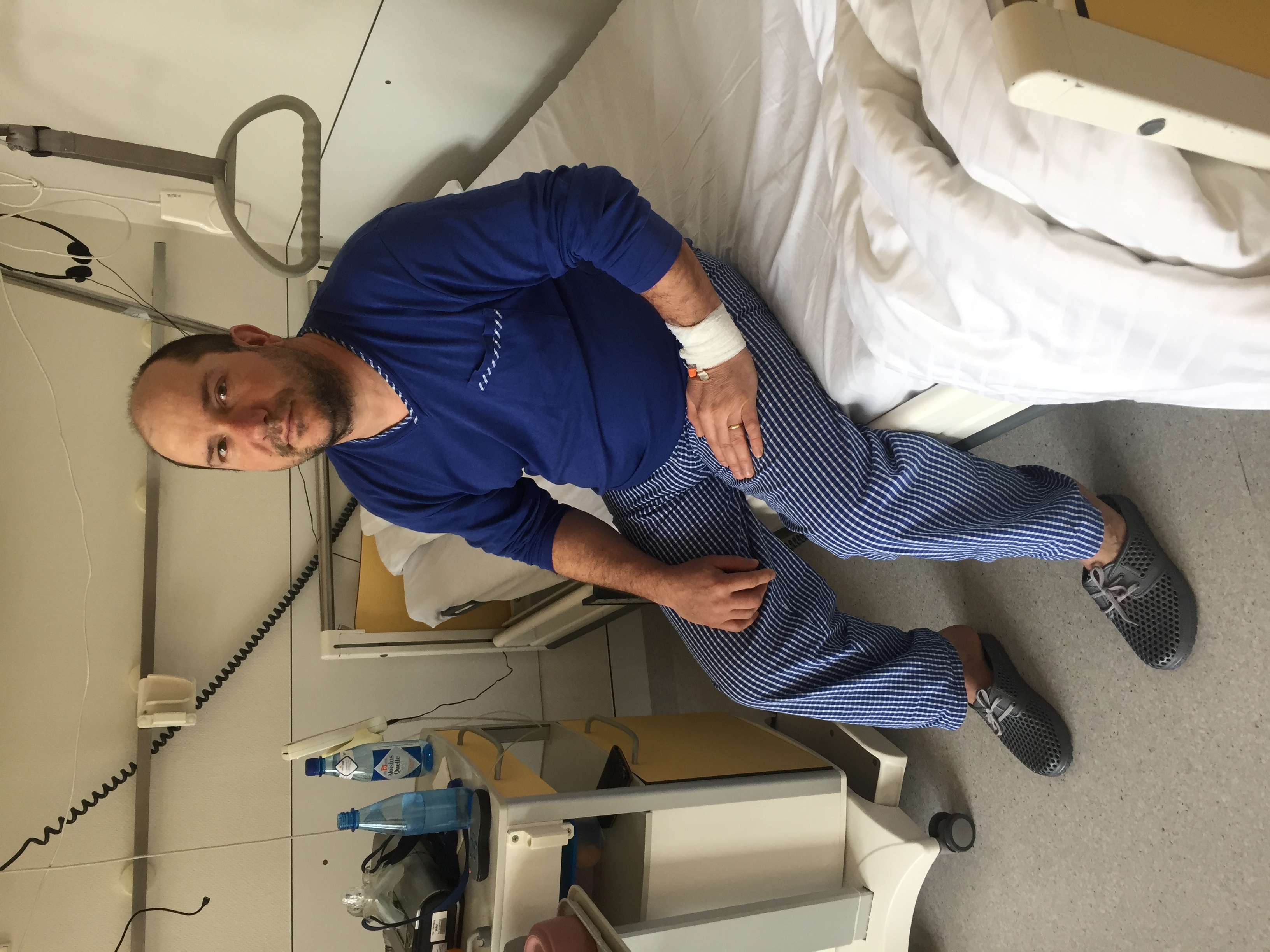 kass‘sche zahl
diagnostik: sono
hydronephrose (dd schwangerschaft)
[Speaker Notes: Harnstau Grad III bis IV]
blasenverweilkatheter als ursache septischer infektionen
teflon catheters and biofilmformation
pre.
4th
8th day
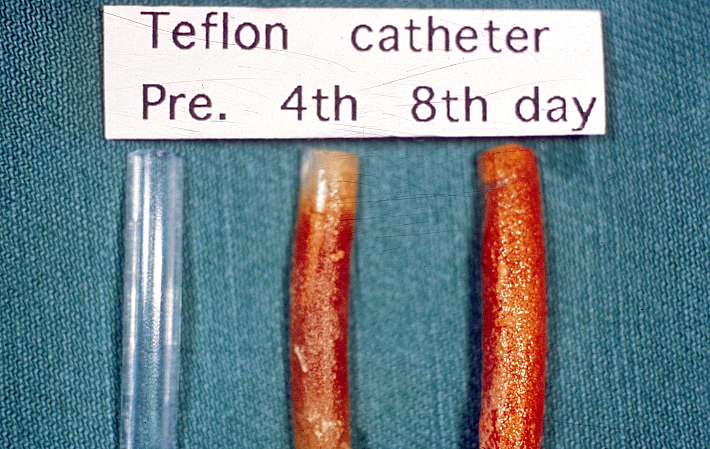 Goto et al: IJAA, 1999 11: 227-232
selbstkatheterismus
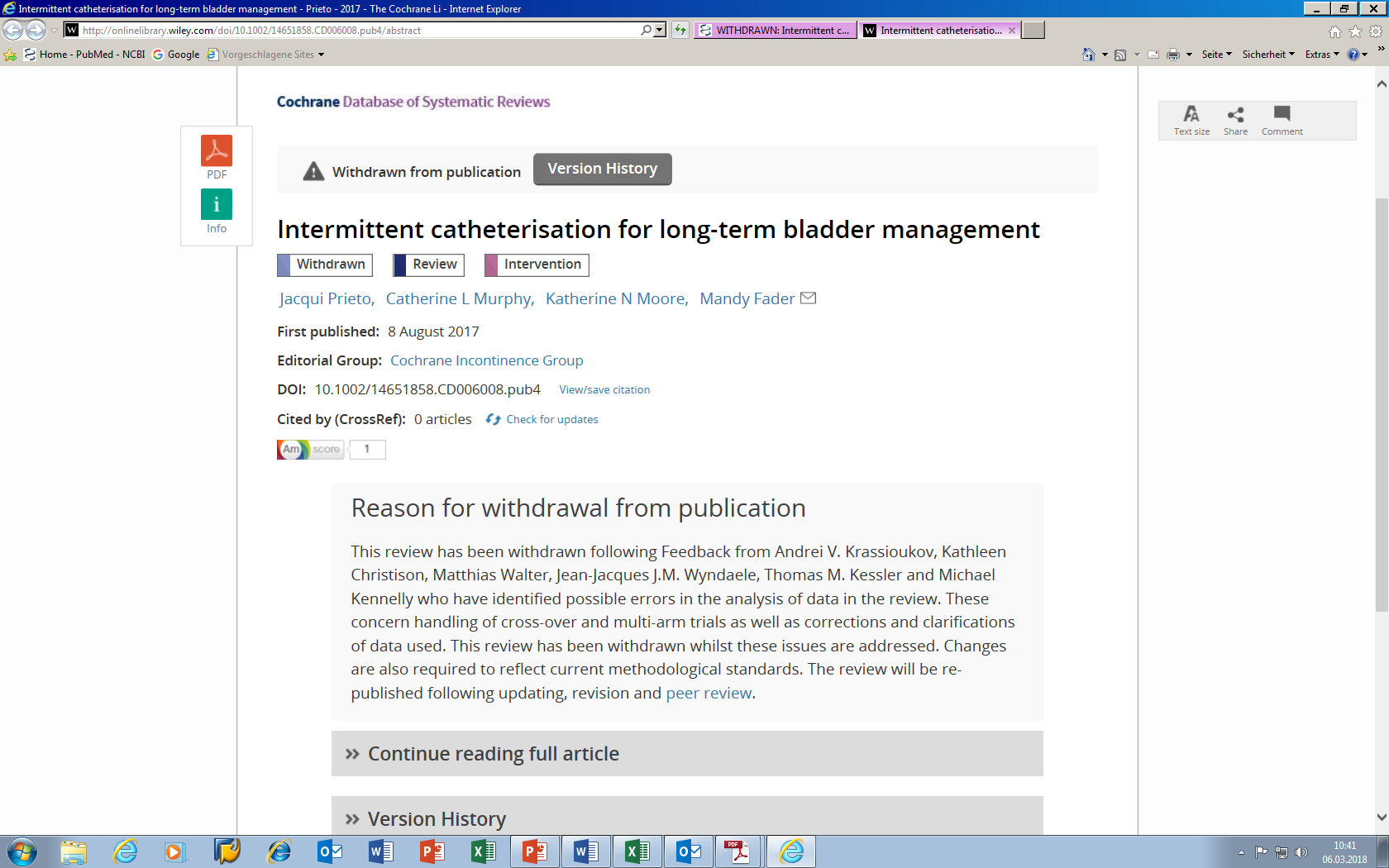 Hooton TM, Scholes D, Hughes JP, Winter C, Roberts PL, Stapleton AE, Stergachis A, Stamm WE. A prospective study of risk factors for symptomatic urinary tract infection in young women. N Engl J Med. 1996; 335: 468-74.
sexuelle aktivität = risiko für harnwegsinfekt
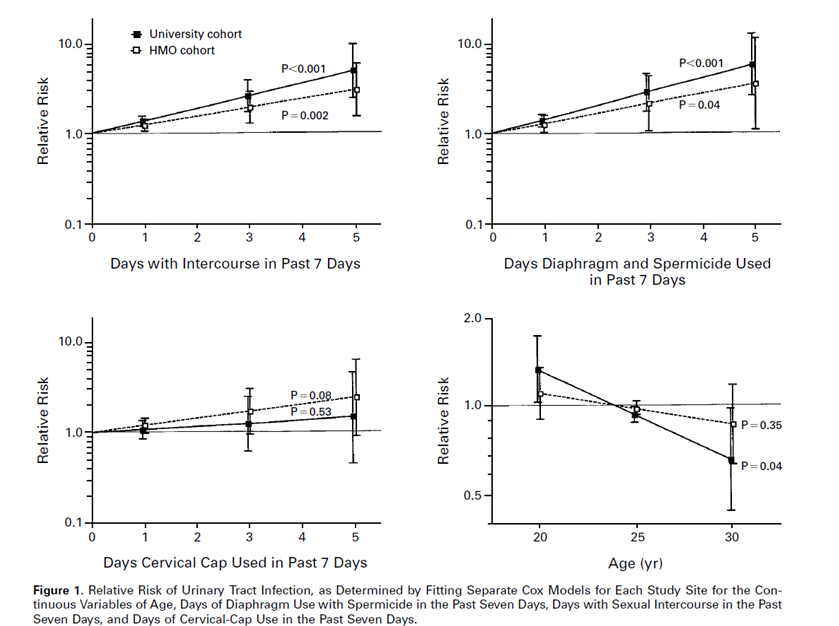 Young Women
■ University cohort
□ HMO = health maintenance organization
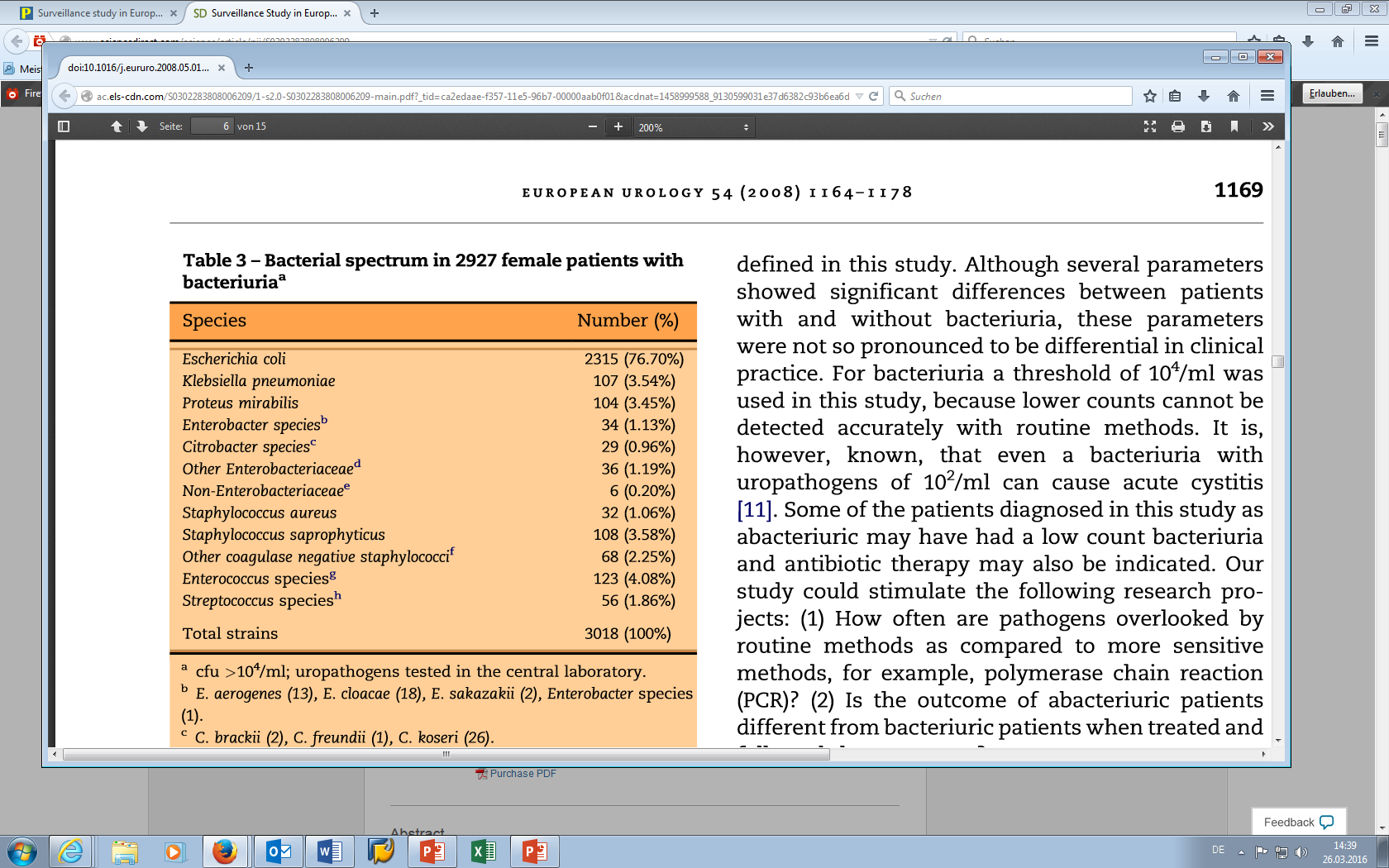 *Naber KG, Schito G, Botto H, Palou J, Mazzei T.: 
Surveillance study in Europe and Brazil on clinical aspects and Antimicrobial Resistance Epidemiology in Females with Cystitis (ARESC): implications for empiric therapy. 
Eur Urol, 54: 1164-75 (2008)
[Speaker Notes: Unkomplizierte HWI werden hauptsächlich durch E. coli verursacht]
eigenschaften (virulenzfaktoren) uropathogener infektionserreger:

adhäsine
     typ 1-fimbrien
     p-pili
     typ 1c-fimbrien
     s-fimbrien
     m-fimbrien
     075x-adhäsine
toxine
	  hämolysine
	  omf
	  cnf
siderophoren
	  enterobactin u.a.
cyclomoduline/colibactin
k-antigene
o-antigene u.a.
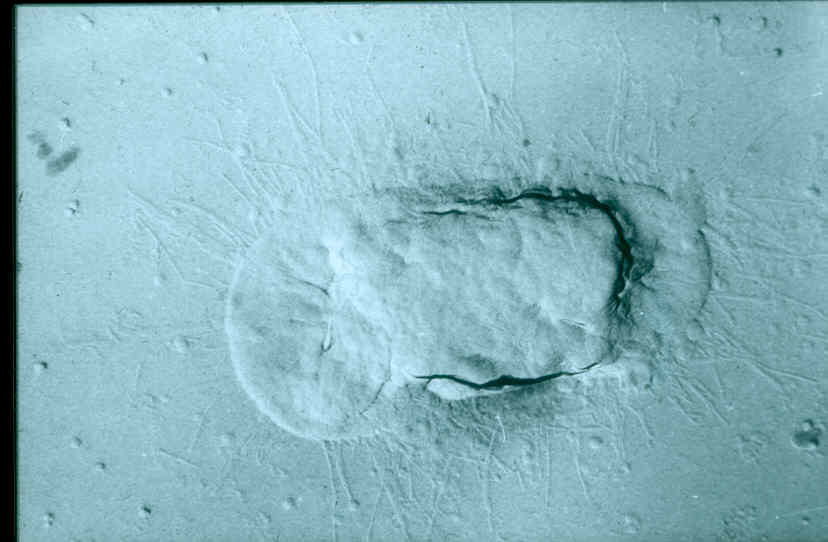 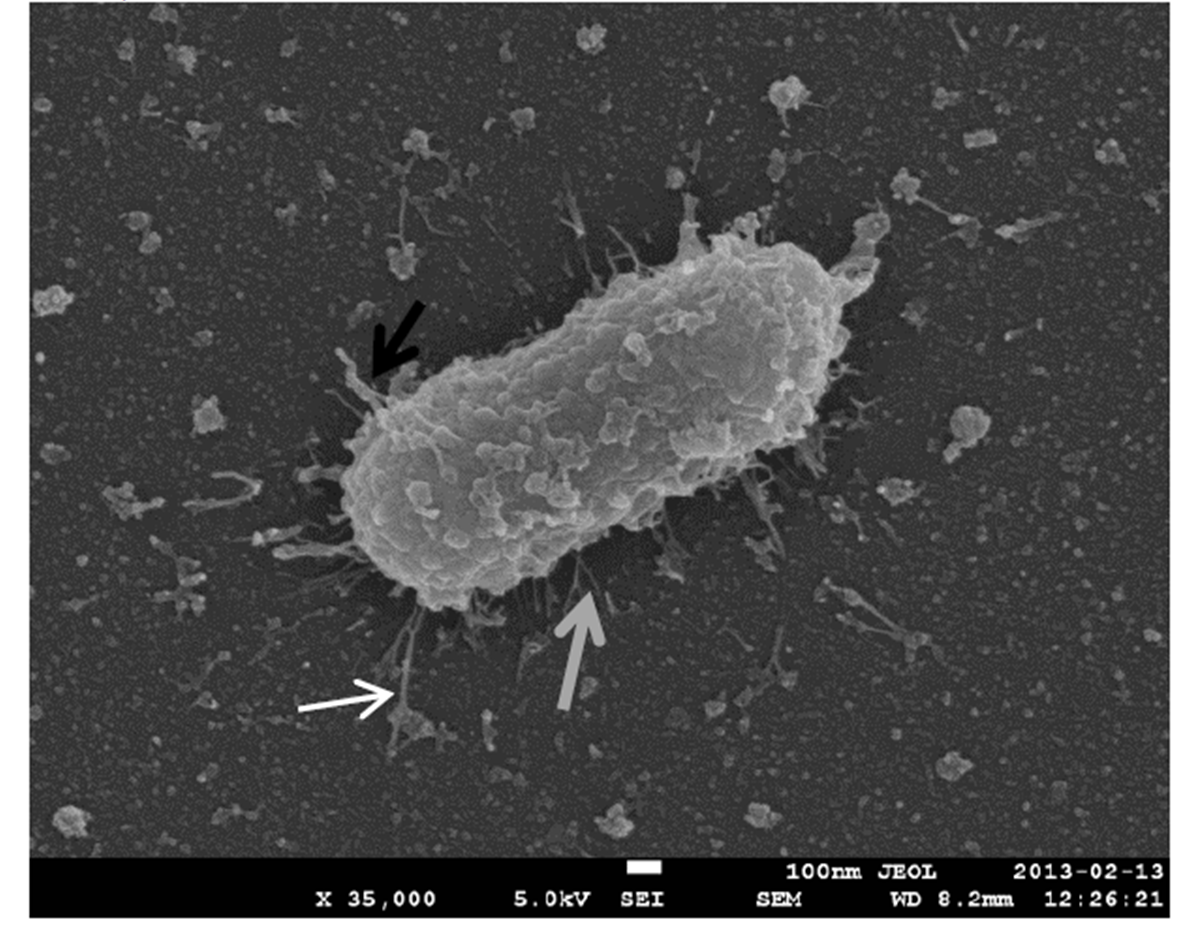 E.coli: ELMI-Oberfächen-Abdruck (Platin-Kohle)
R. Fünfstück, H.W. Meyer, 1998
akut aszendierende, bakterielle, eitrig-interstitielle nephritis						= symptom oder komplikation nicht diagnose
granulozyten
folgen einer harnwegsinfektion ?
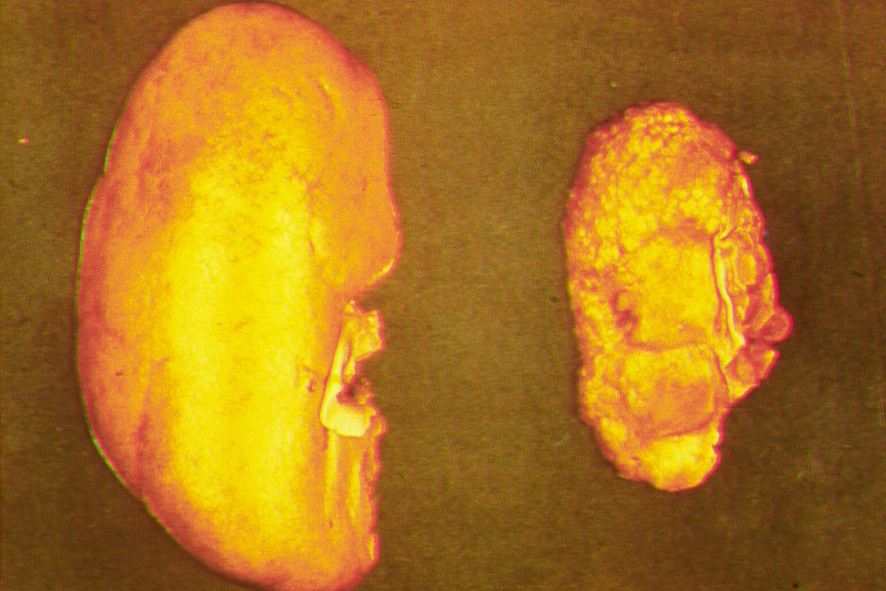 ?
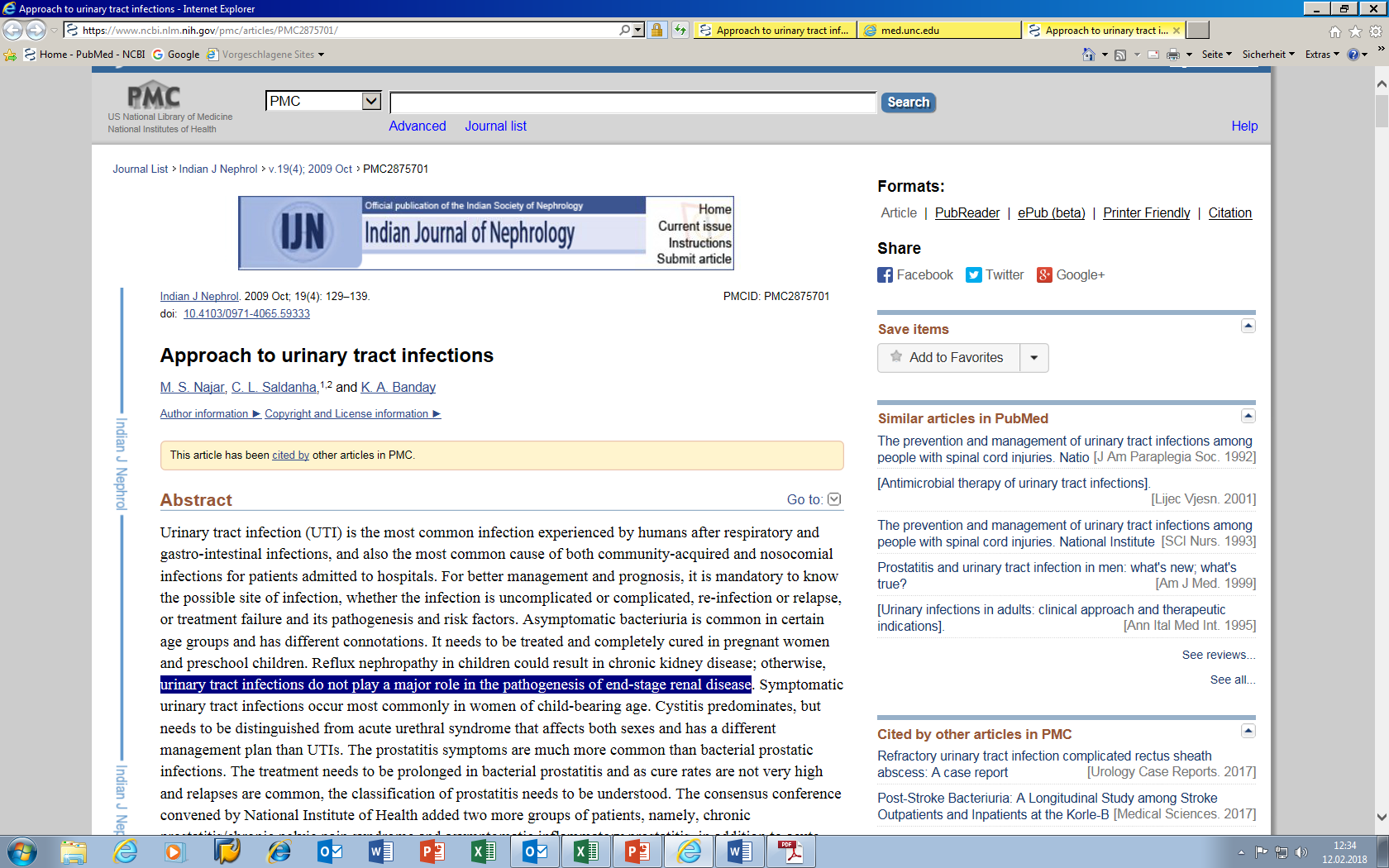 3. therapie
1 x oral abends + 8 h nicht toilette !
nitroxolin 250 3 x tgl
Wagenlehner, Florian M. E.; Hoyme, Udo; Kaase, Martin; Fünfstück, Reinhard; Naber, Kurt G.; Schmiemann, Guido
Unkomplizierte Harnwegsinfektionen
Dtsch Arztebl Int 2011; 108(24): 415-23; DOI: 10.3238/arztebl.2011.0415
„… keine panik nimm tavanic“ ?
awmf leitlinie harnwegsinfekt
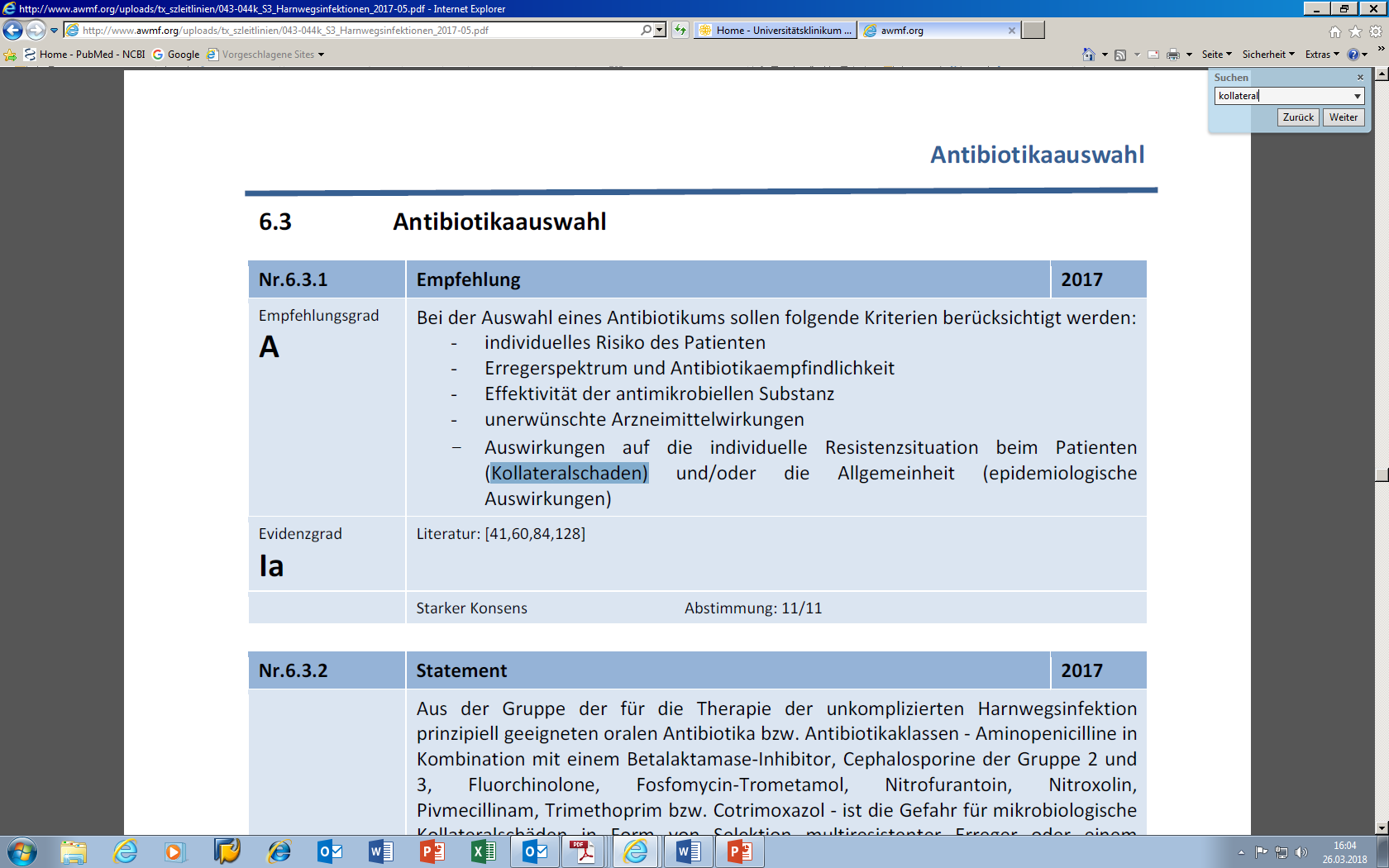 Heffernan AJ, Sime FB, Lipman J, Roberts JA. Individualising Therapy to Minimize Bacterial Multidrug Resistance. Drugs. 2018 Mar 22.
Antibiotika und Unterdosierung selektieren Resistenzen
MIC = minimal inhibitorische Konzentration
MPC = Mutation preventive Konzentration
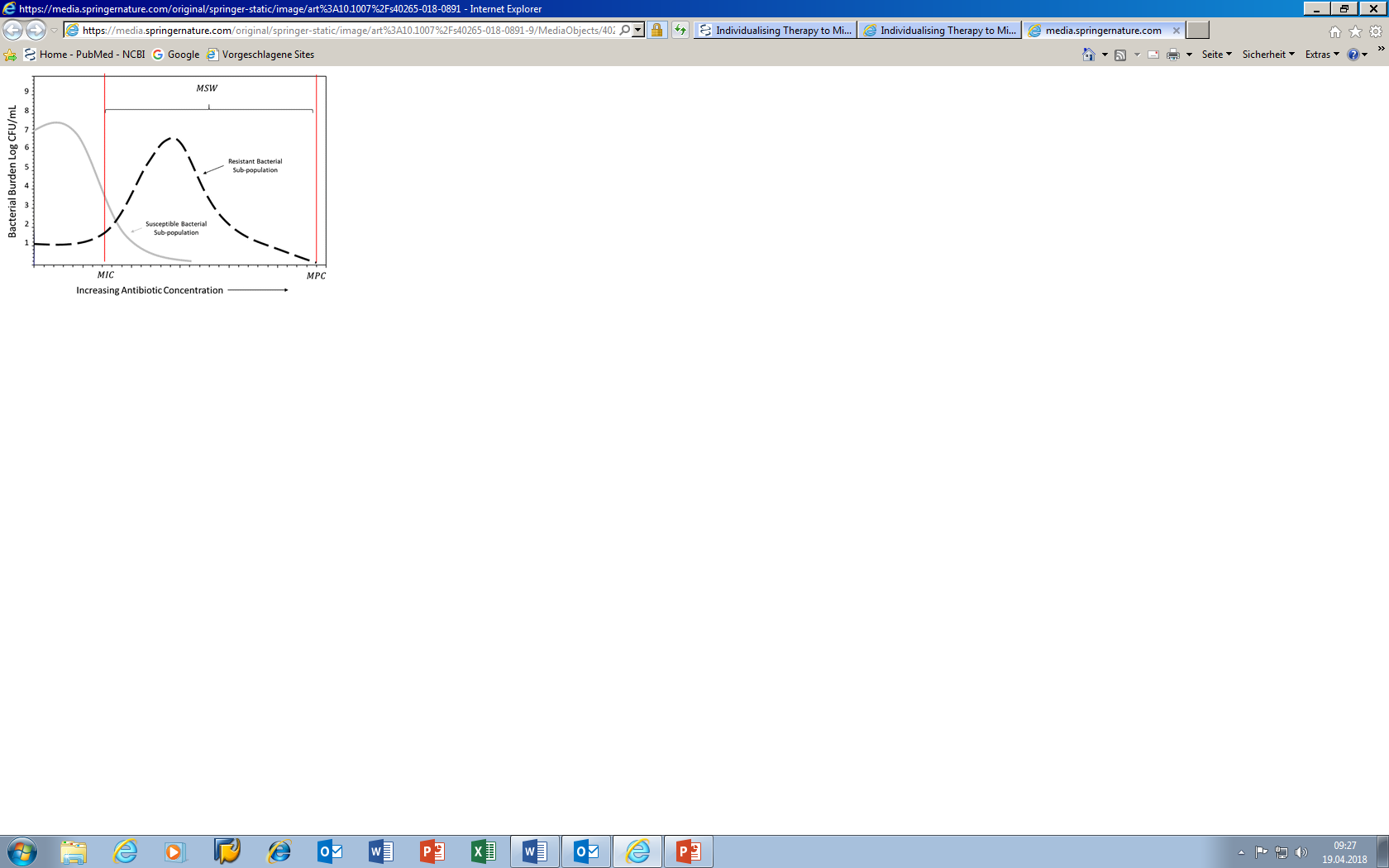 resistenzraten gegenüber dem gesamtspektrum nosokomialer hwis
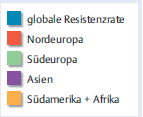 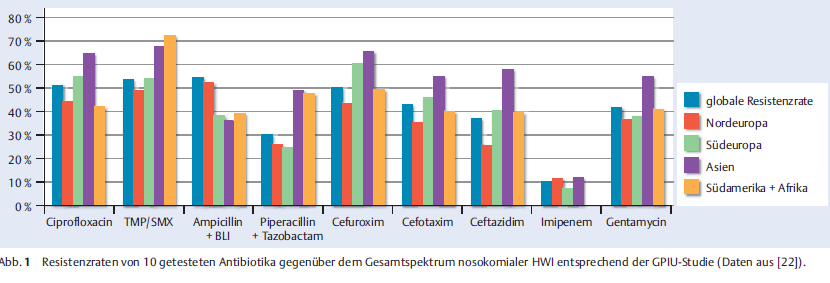 K.G.Naber, R.Fünfstück, F.M.E.Wagenlehner.
Urologie Scan. 2015; 2: 57-78
Effizienz > Resistenz = jede Stunde zählt („golden hour“)
D'Agata EM, Dupont-Rouzeyrol M, Magal P, Olivier D, Ruan S. The impact of different antibiotic regimens on the emergence of antimicrobial-resistant bacteria. PLoS ONE. 2008; 3: e4036.
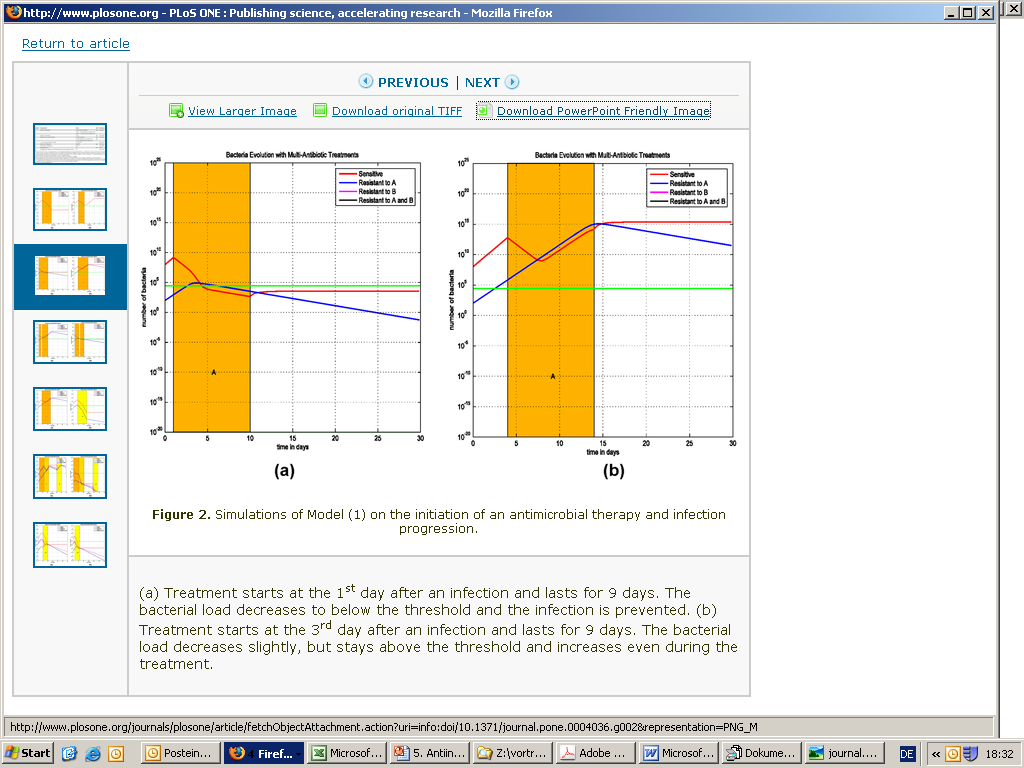 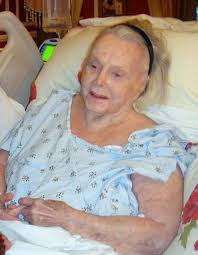 Bakterien Wachstum (= N)
Tag 1 		Antibiotika start 	          Tag 3
Wang T, Kraft CS, Woodworth MH, Dhere T, Eaton ME. Fecal Microbiota Transplant (FMT) for Refractory Clostridium difficile Infection Interrupts 25-Year History of Recurrent Urinary Tract Infections. Open Forum Infect Dis. 2018 Jan 15; 5(2).
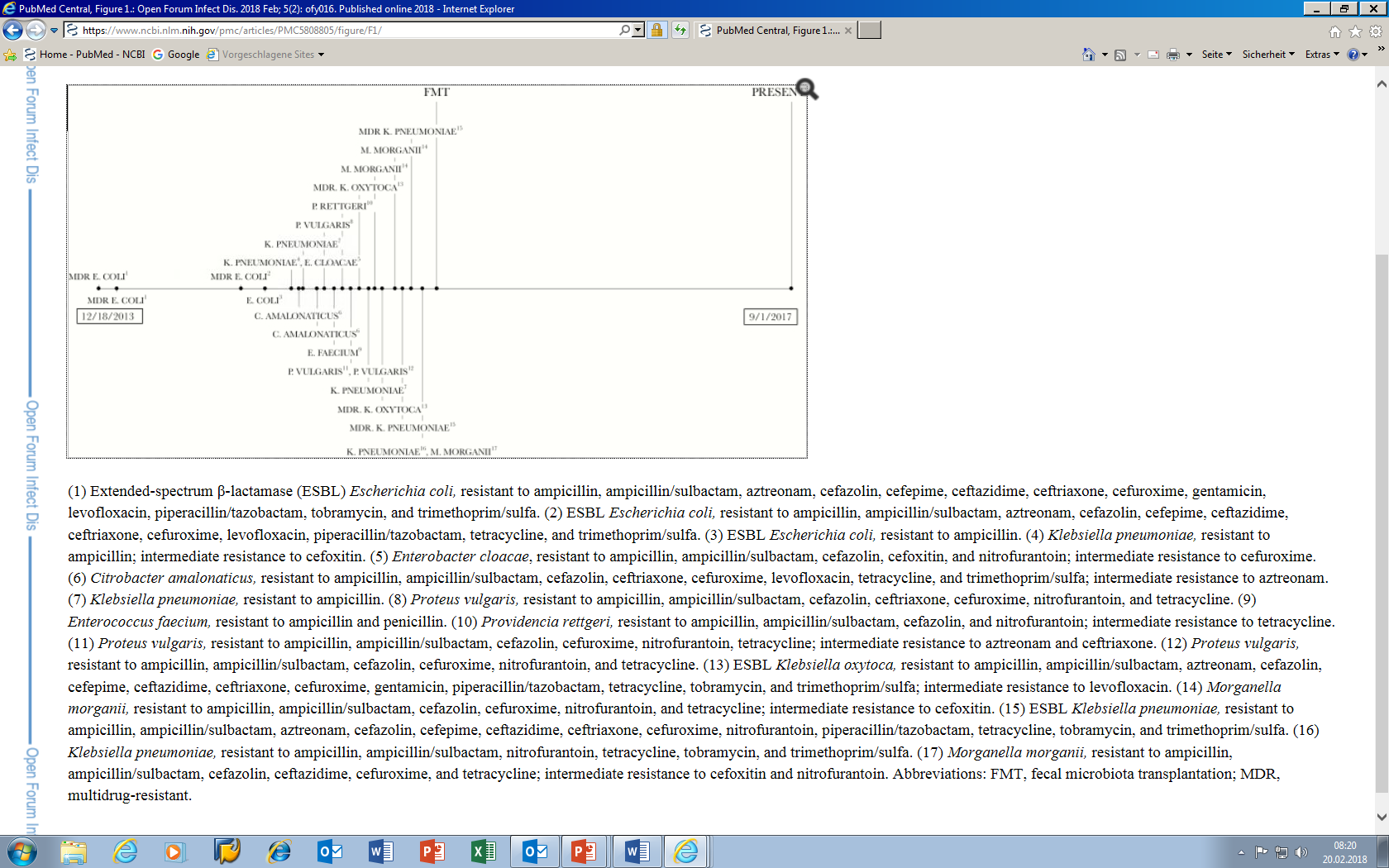 = stuhltransplantat
Crellin E, Mansfield KE, Leyrat C, Nitsch D, Douglas IJ, Root A, Williamson E, Smeeth L, Tomlinson LA. Trimethoprim use for urinary tract infection and risk of adverse outcomes in older patients: cohort study. BMJ. 2018; 360: k341.
antibiotika gegen hwi: risiko für aki, hyperkalämie oder tod ?!
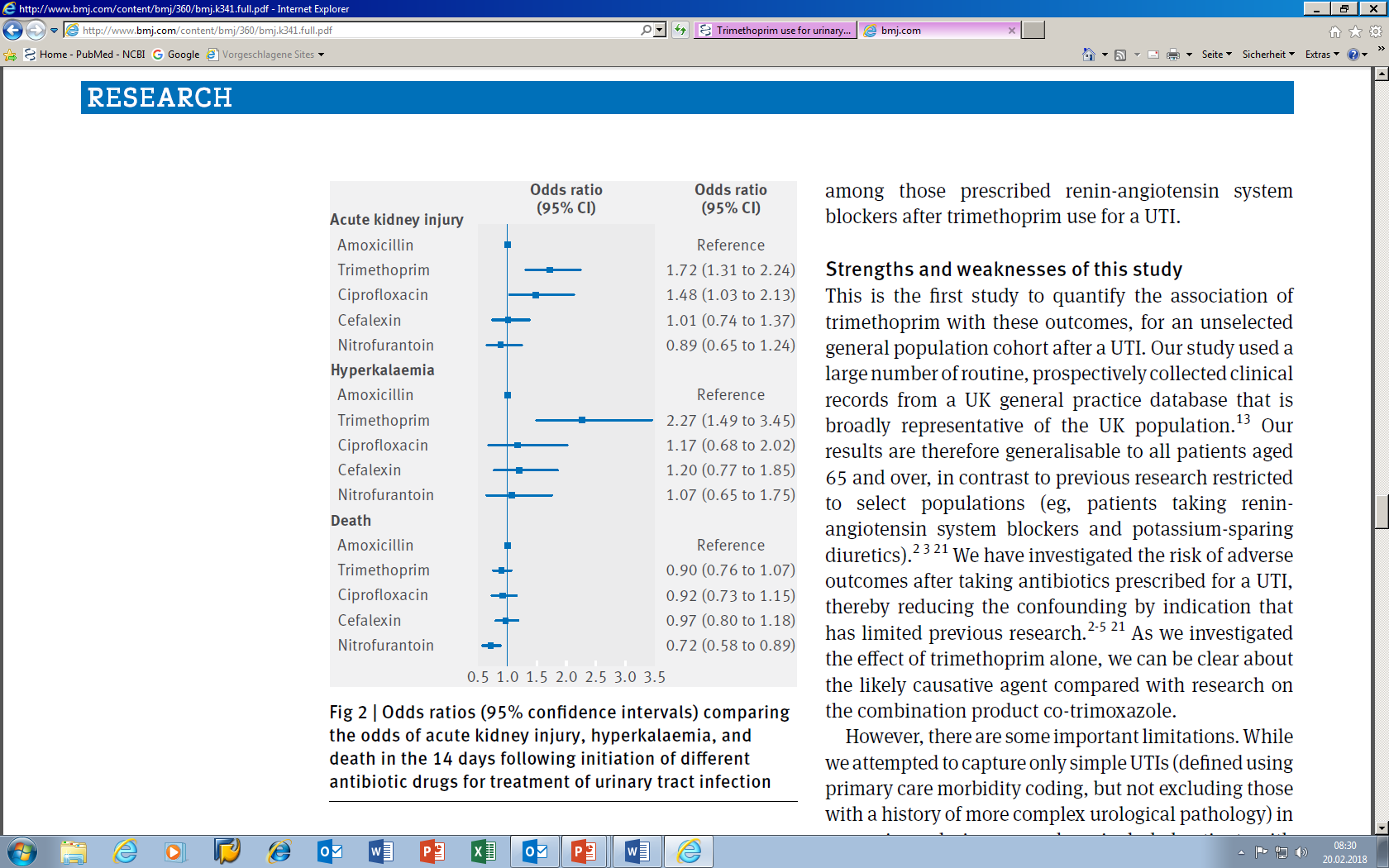 antibiotika ja oder nein
kontroverse devisen: 
„… es geht nicht um krieg oder frieden sondern um sieg oder niederlage“ (oswald spengler)
unterscheide militante von zivilen bakterien
natuerlicher feind der militanten sind die zivilen bakterien
„… man kann einen krieg nicht gewinnen indem man zivile geiseln erschiesst“
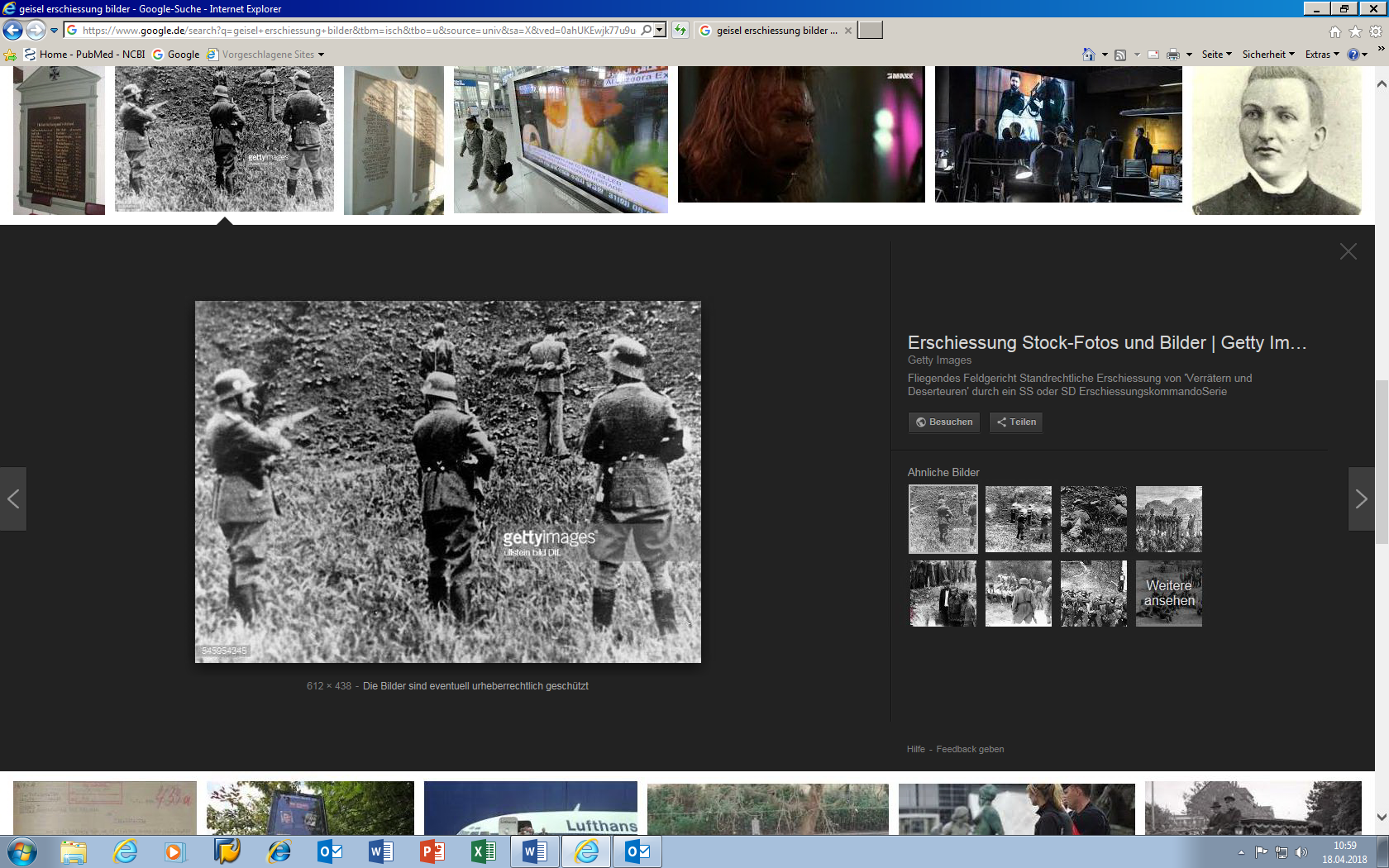 Gágyor I, Bleidorn J, Kochen MM, Schmiemann G, Wegscheider K, Hummers-Pradier E. Ibuprofen versus fosfomycin for uncomplicated urinary tract infection in women: randomised controlled trial. BMJ. 2015; 351: h6544.
kein unterschied: ibuprofen oder fosfomycin
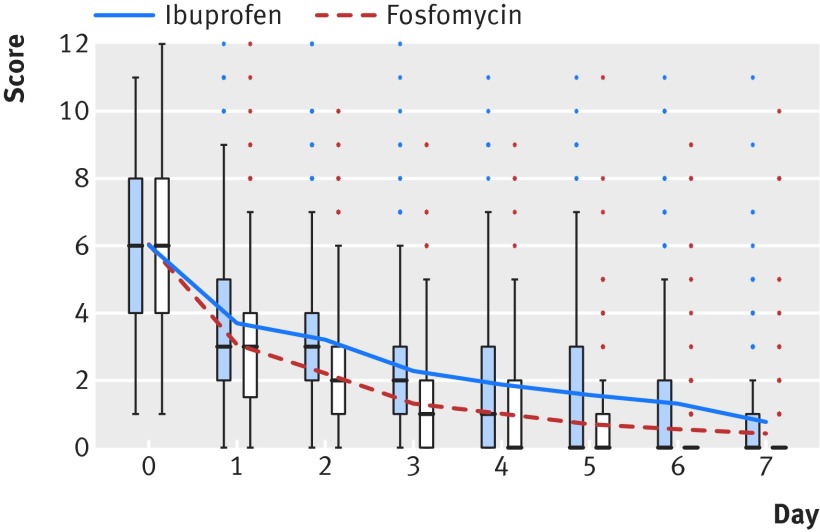 Symptom Score
4. komplikationen
rezidiv
pyelonephritis
urosepsis
prophylaxe rezidivierender harnwegsinfekte (> 3/ jahr)
betrifft ca. 25% aller frauen 
beseitigung prädisponierender faktoren 
viel trinken/ blase häufig und vollständig entleeren 
miktion nach geschlechtsverkehr 
postmenopausal lokale östrogentherapie (sehr evident) 
prophylaxe z.b. nitrofurantoin 1 x 50 mg/d oder postkoital oder „stand by“ 
impfen/ preiselbeersaft/ cranberry/ methionin/ d-mannose (evidenz fraglich)
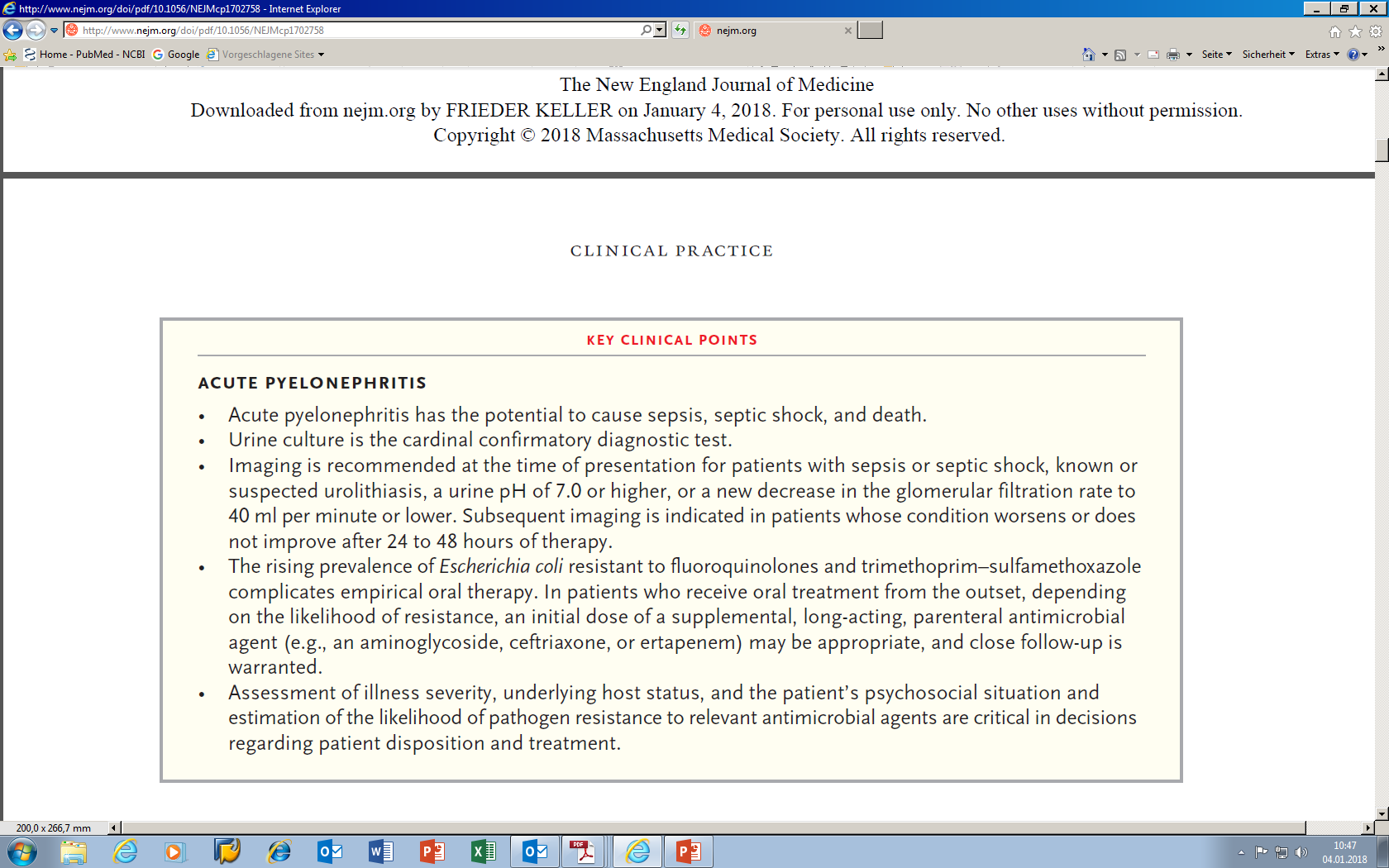 sepsis ≠ sirs + bakteriaemie
≤
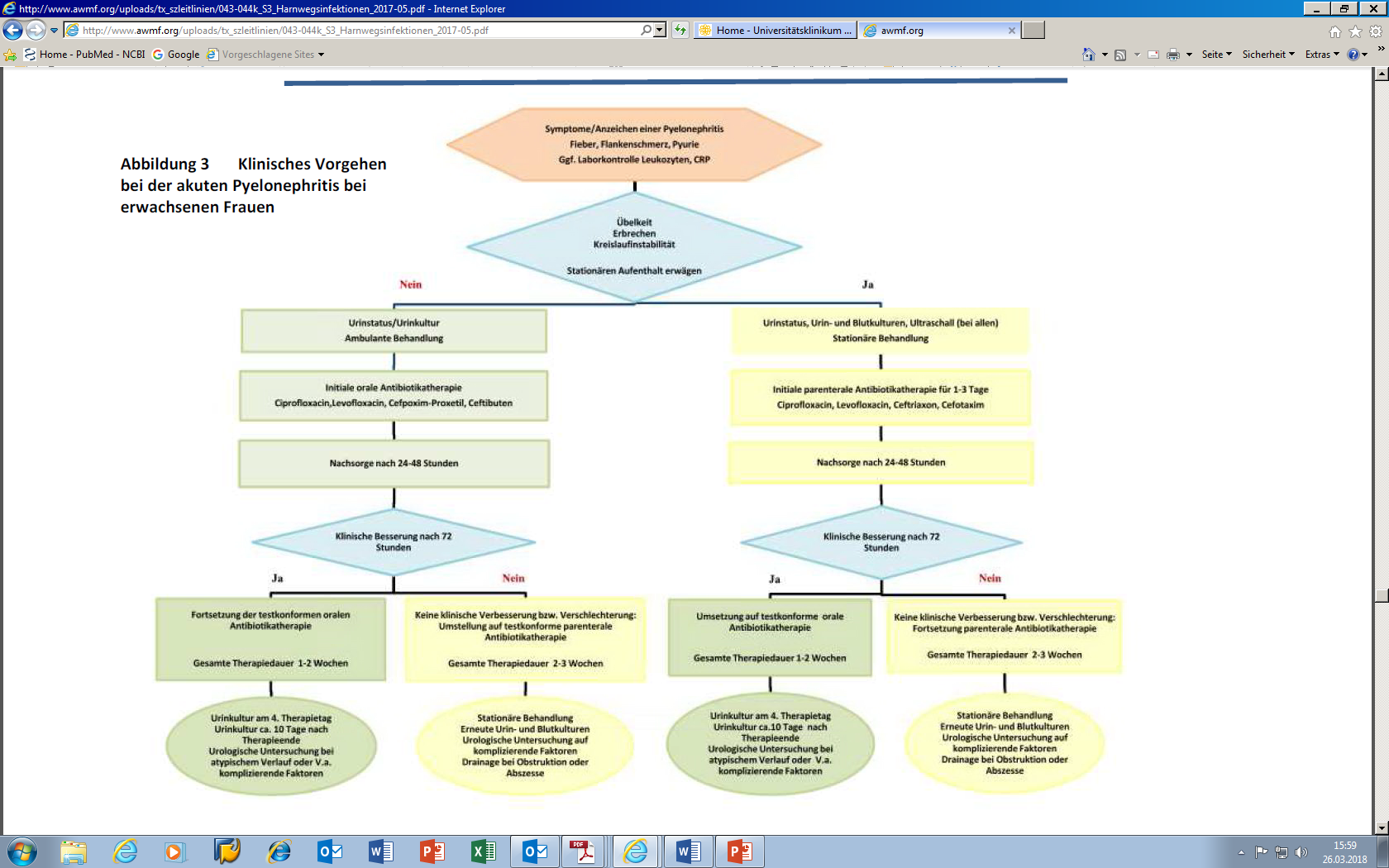 <= krankenhaus
po oder iv ?
61 jährige mit urosepsis 



228 kg (BMI = 80 kg/m2)
krea 298 => HD

levoflox + cefurox 
clostridium difficile
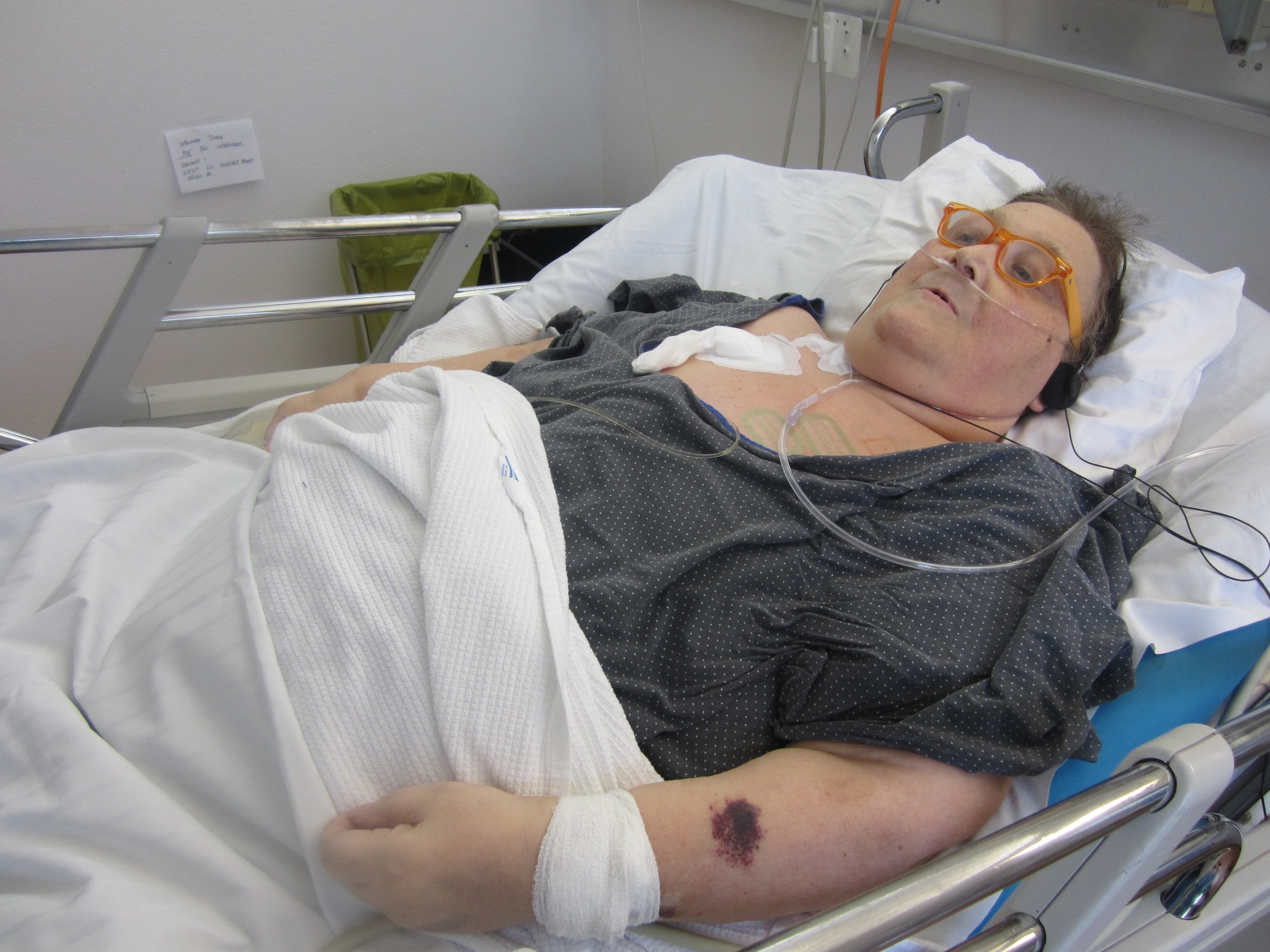 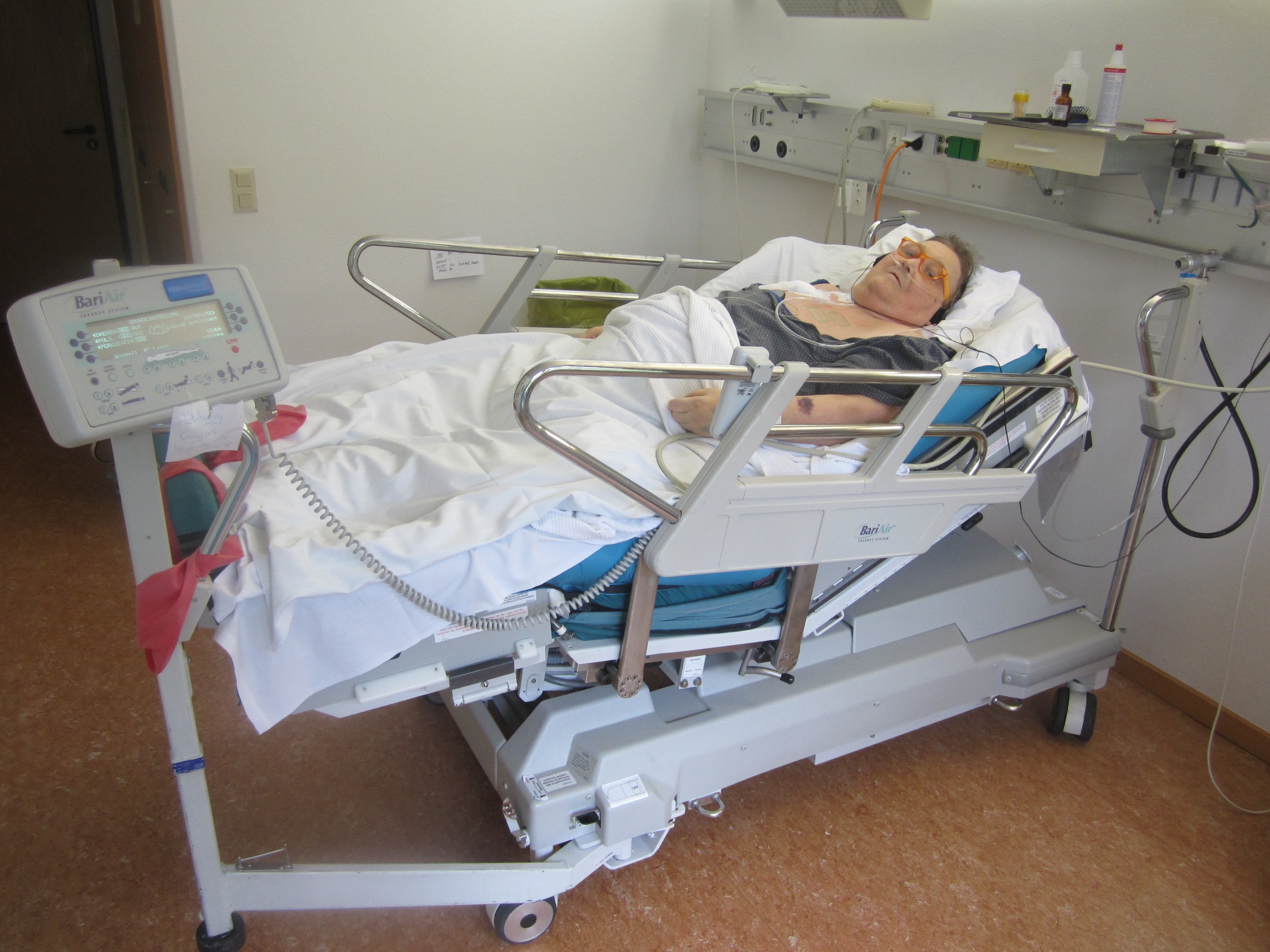 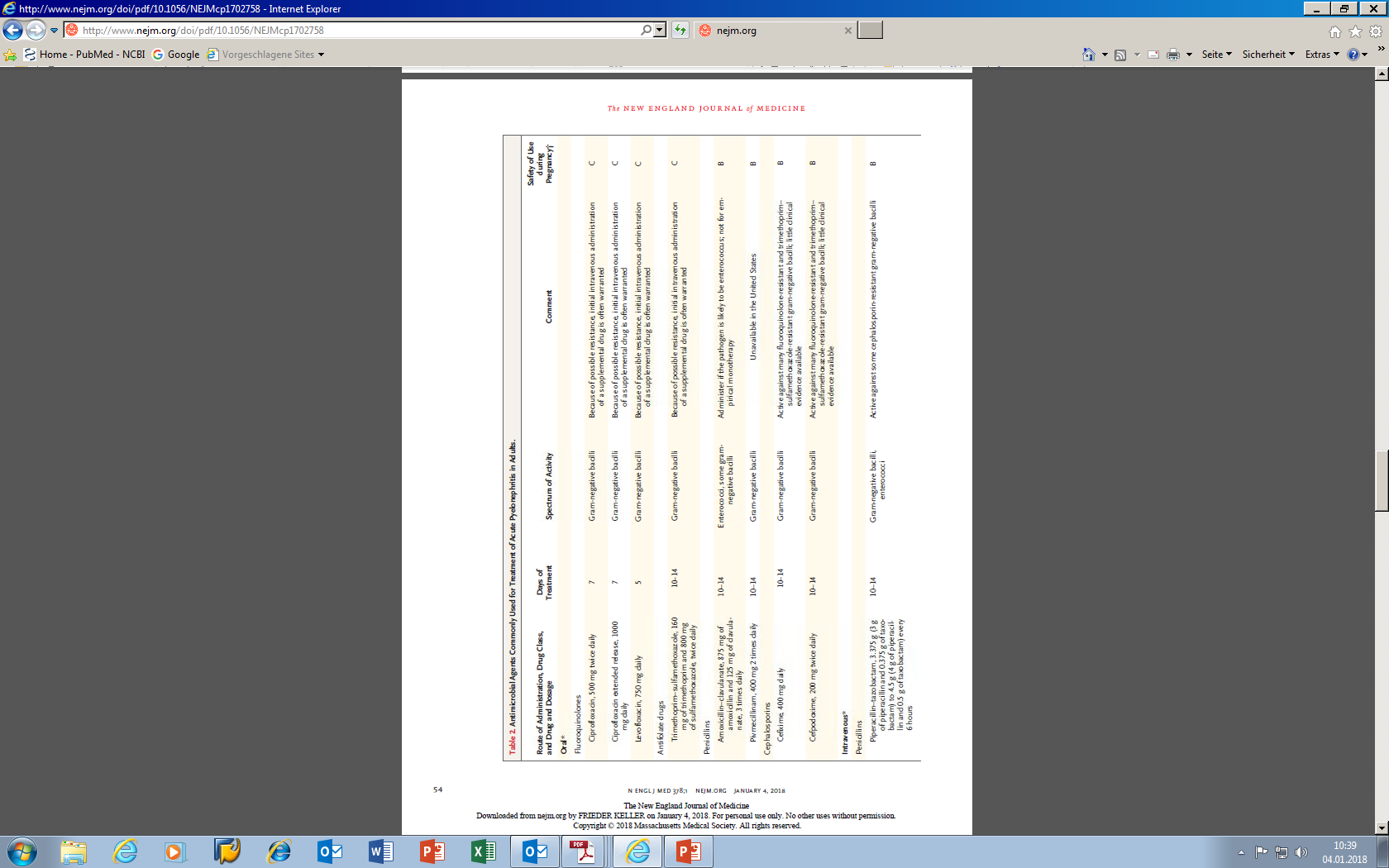 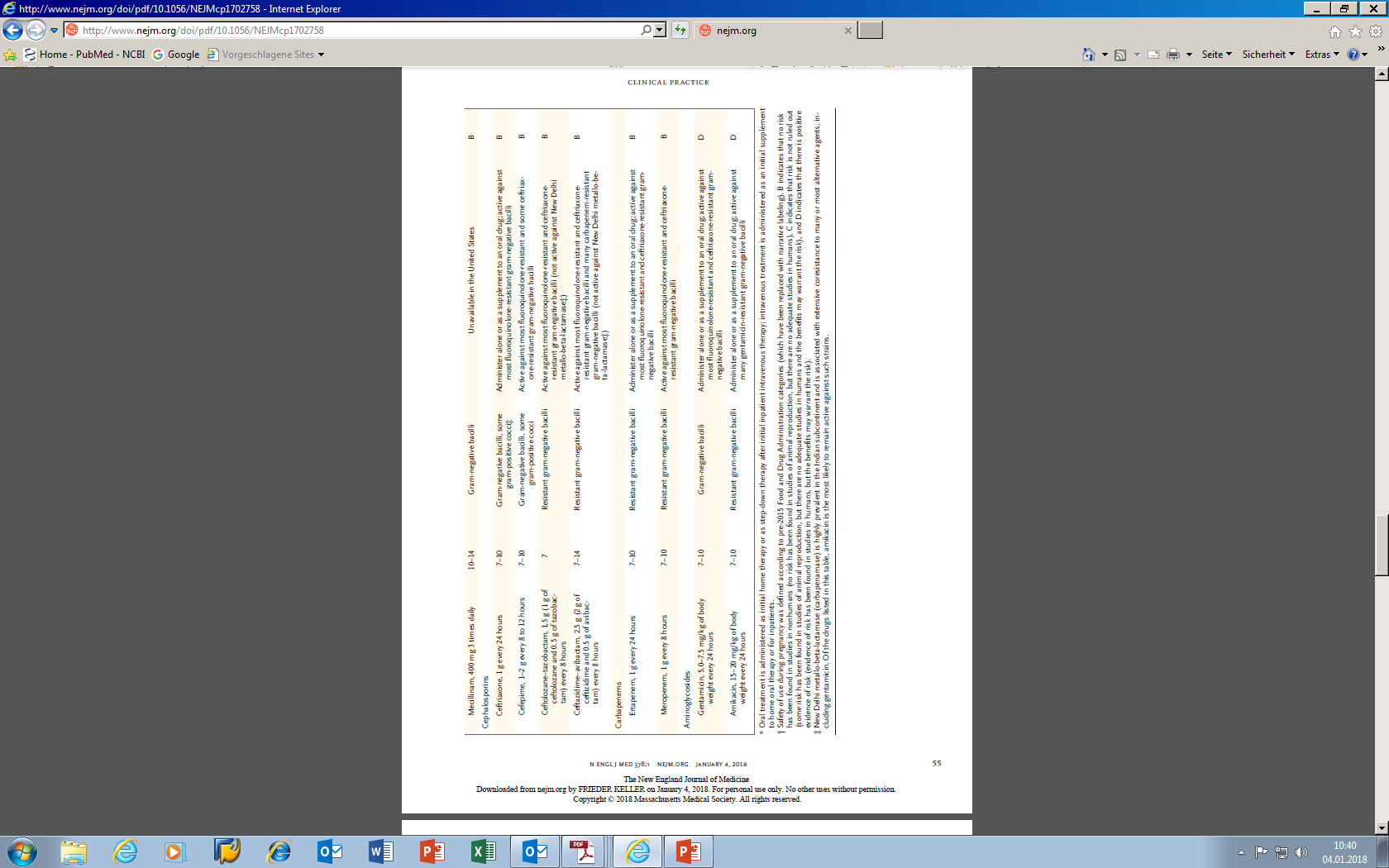 Grover S, Srivastava A, Lee R, Tewari AK, Te AE. Role of inflammation in bladder function and interstitial cystitis. Therapeutic Advances in Urology. 2011; 3: 19-33.
interstitielle zystitis: hohe symptomlast, frustrane therapie, fibrose
ROS
5. harnwegsinfekte fazit:
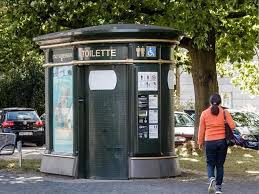 blase leeren 
häufig toilette 

viel trinken
nachts wecker stellen

wenn antibiotika dann => sofort und hoch
langzeit prophylaxen vermeiden
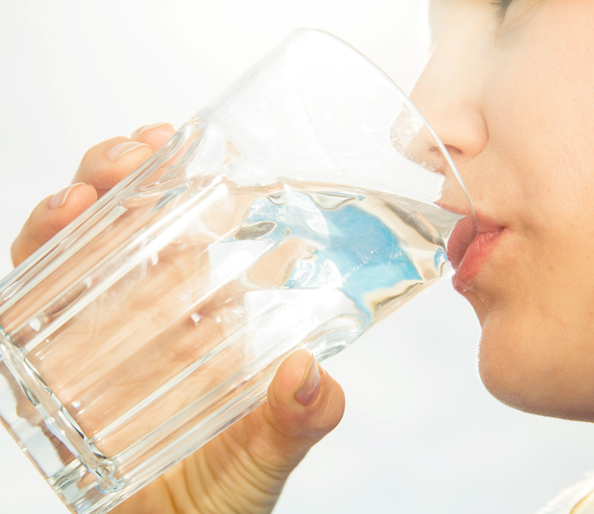 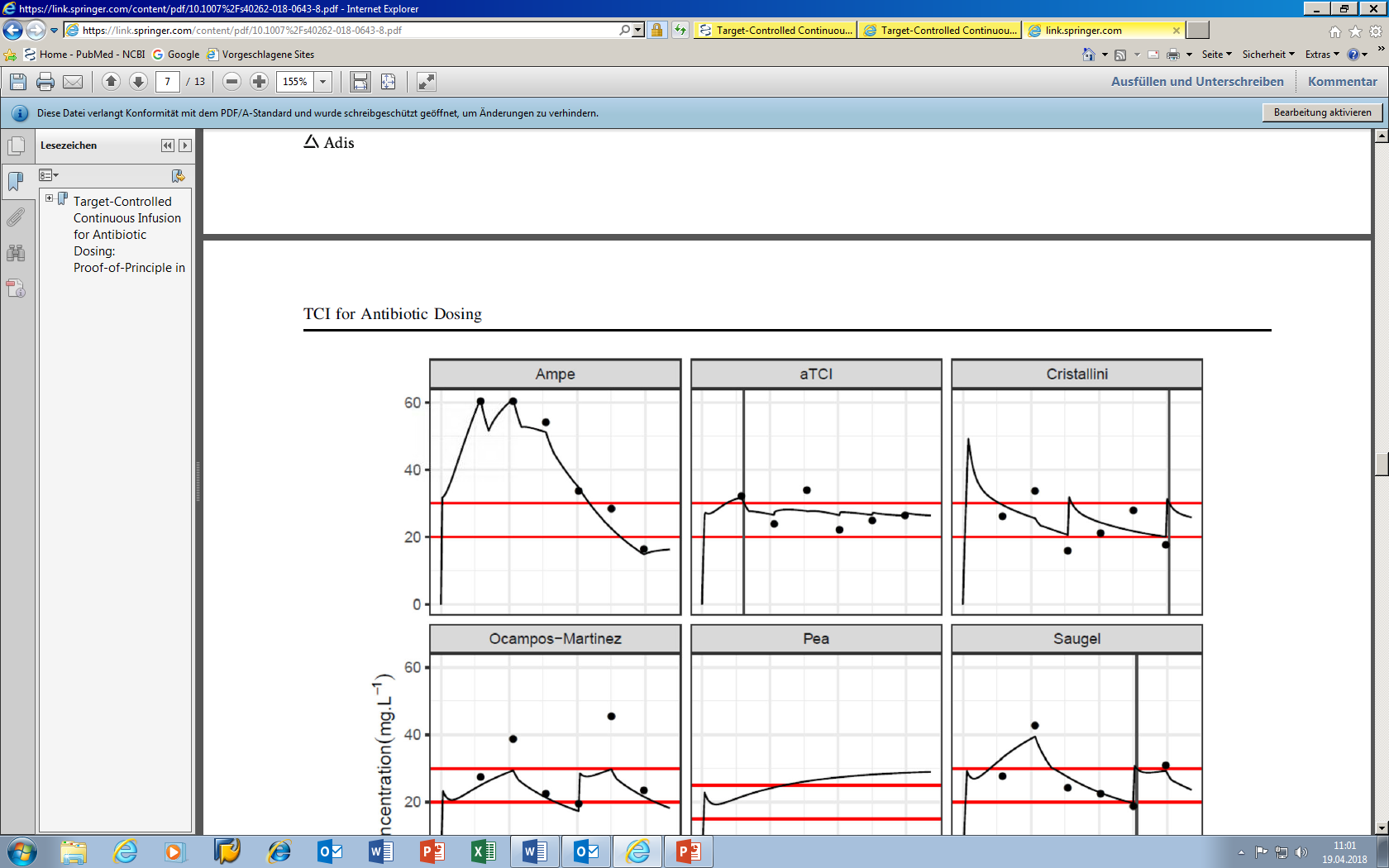 target